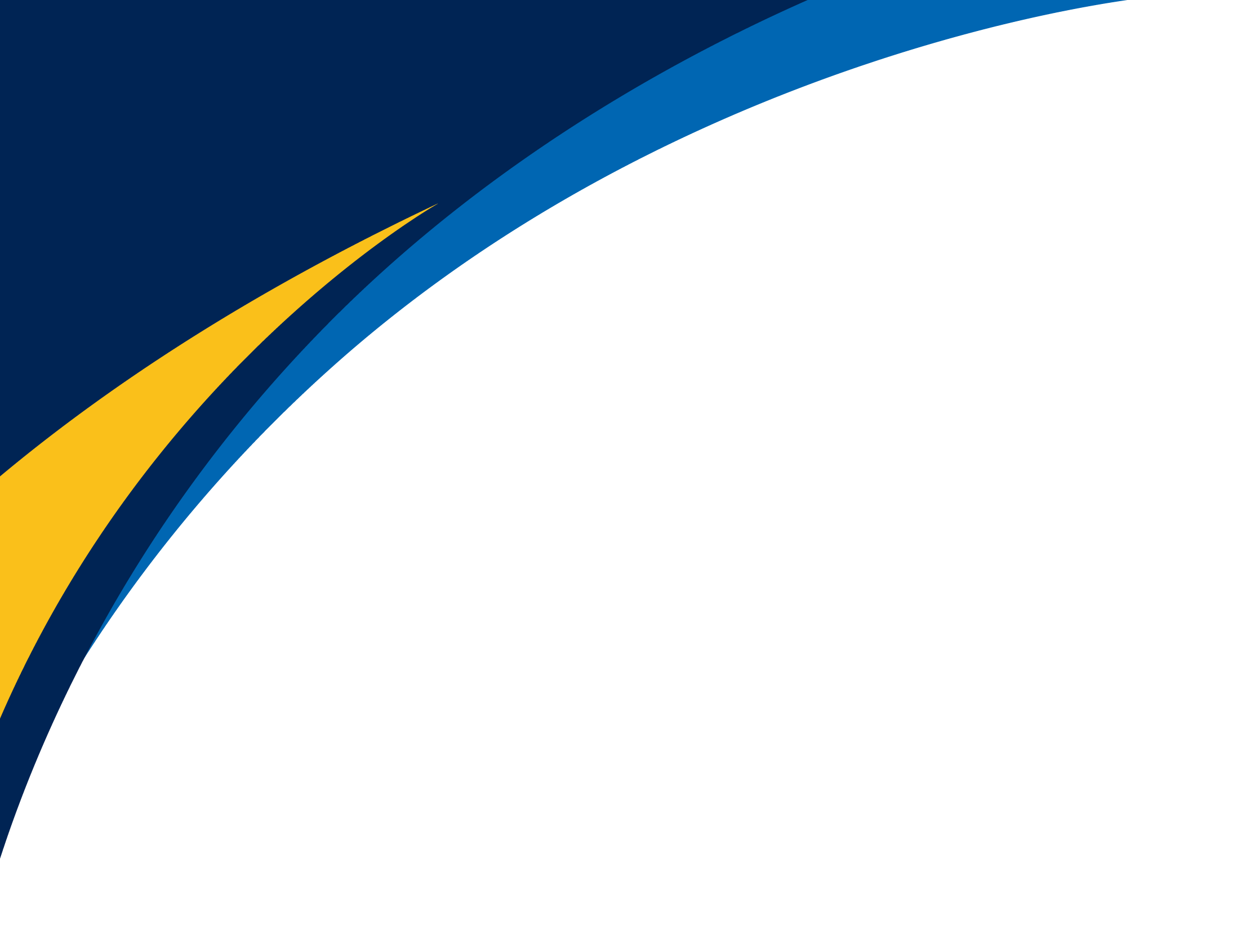 1
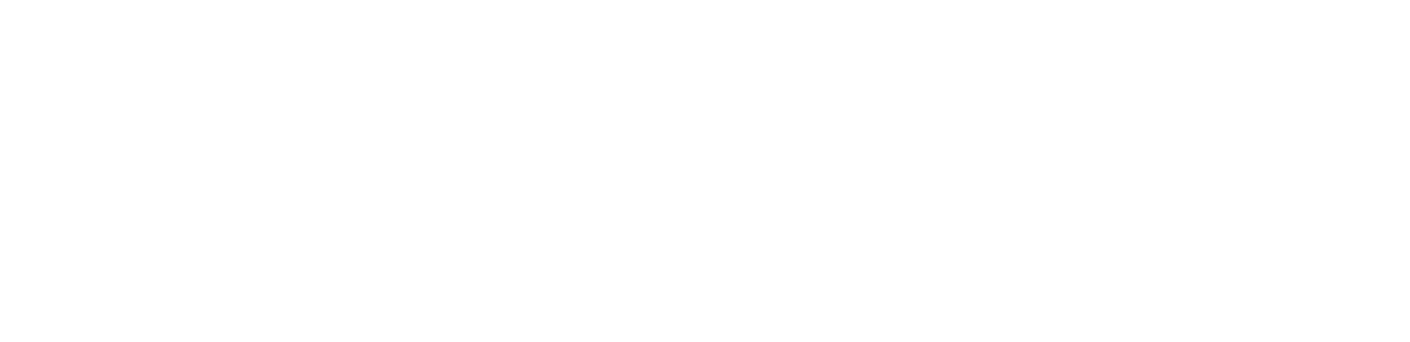 SRP Thermal Mass
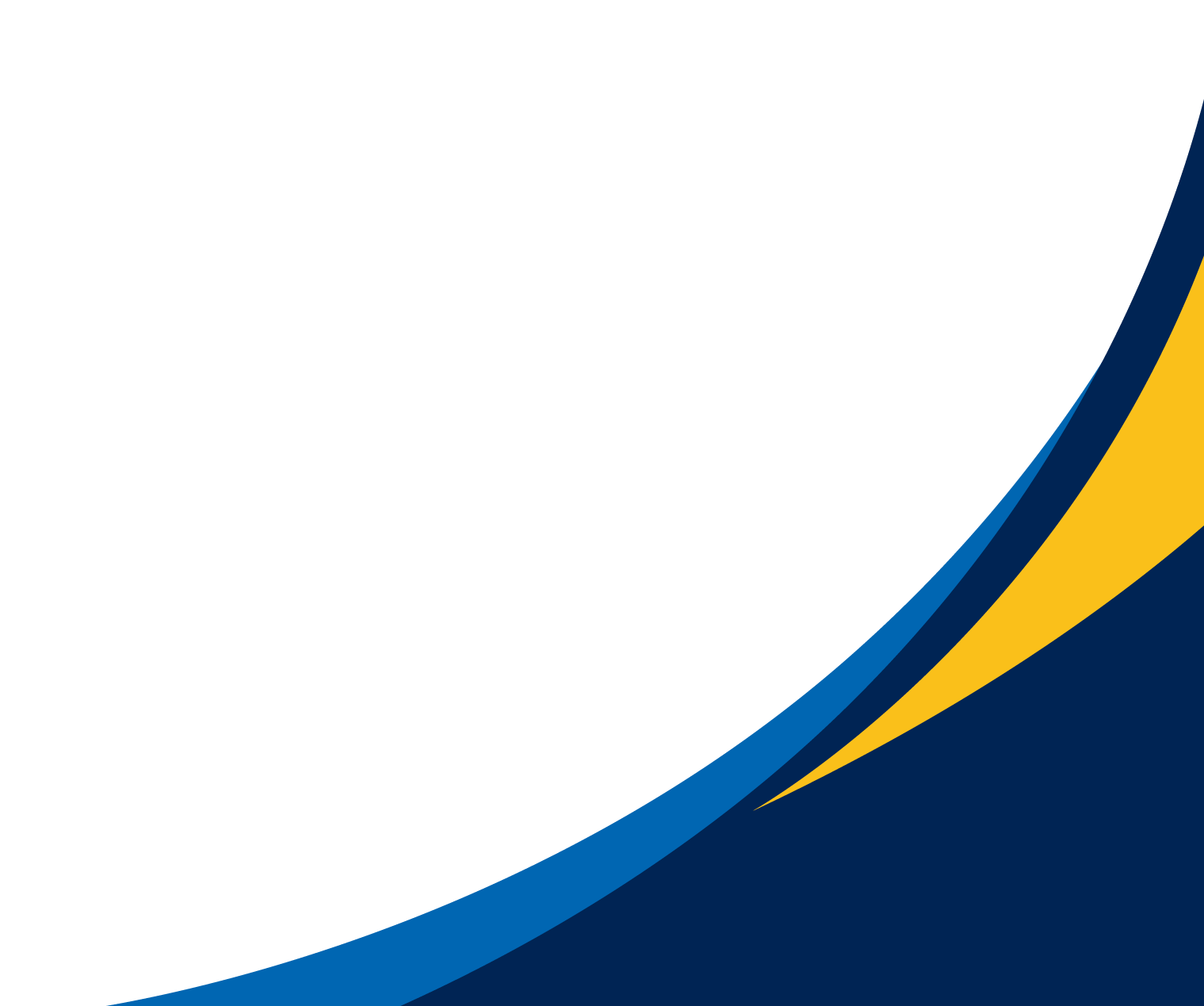 Courtney Hiatt, Aaron Espinoza, Janelle Peña, Steven Galloway, Maciej Ziomber
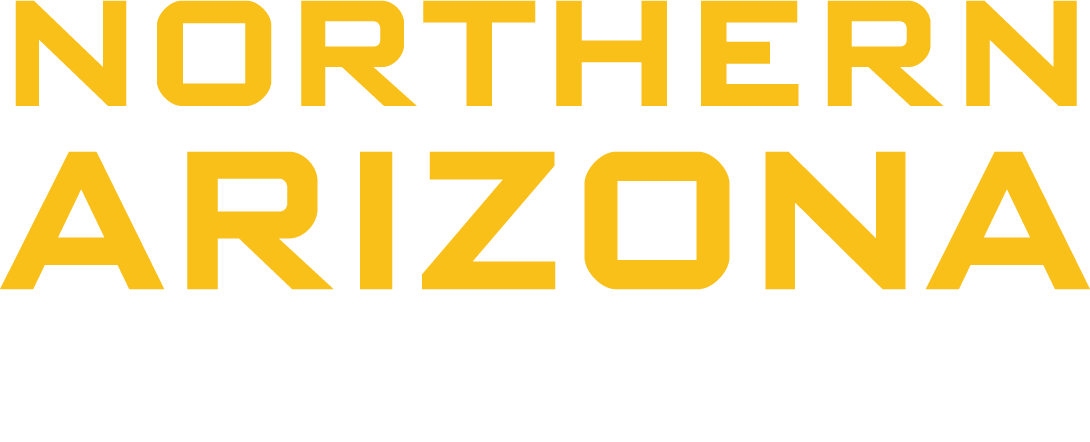 [Speaker Notes: Janelle
Hook for the audience
Population size

Storytelling vs telling a story

Call on someone I know. Ask them the question… What is one resource every single person and living creature needs to survive? Ans… Water. What is something that almost everyone uses every single day?.... Electricity…. Both water and electricity are a We need both to live in these modern days. Our team has created a system that allows us to do both. We have designed a hydro power plant using waste water from old uranium mines to generate and provide electricity to those without power. The team that has accomplished this goal is myself Janelle Peña…..]
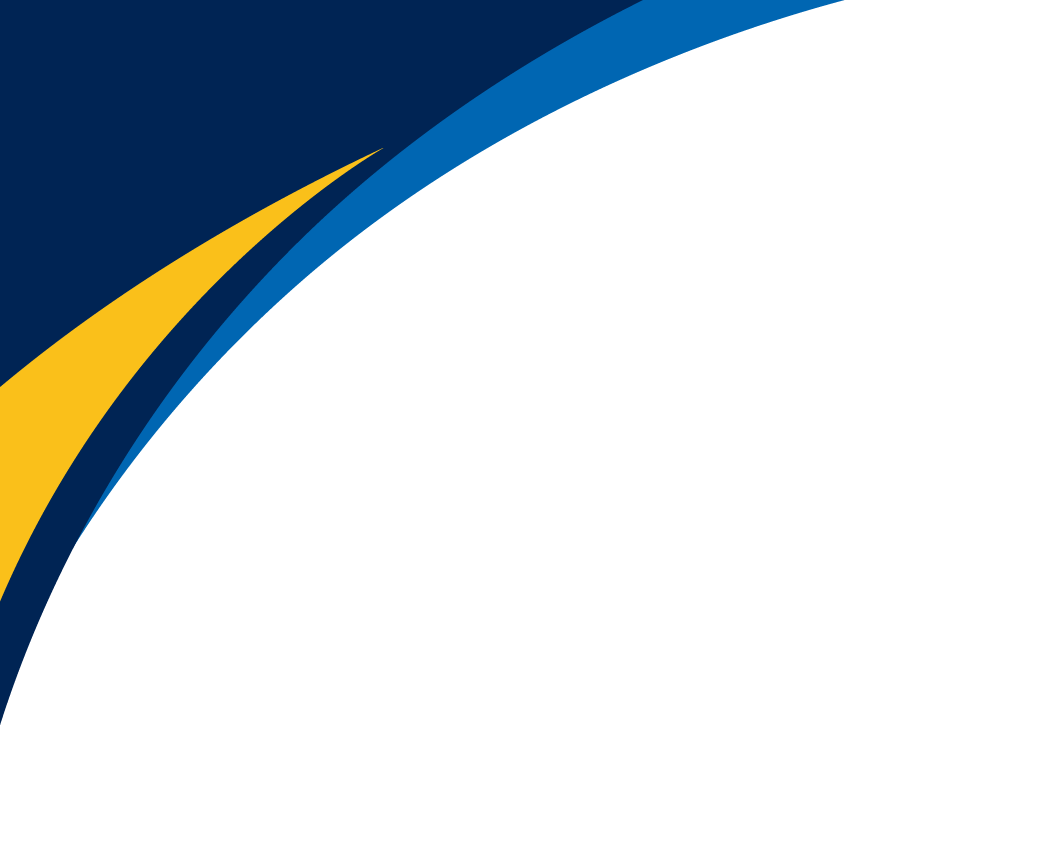 2
Project Description
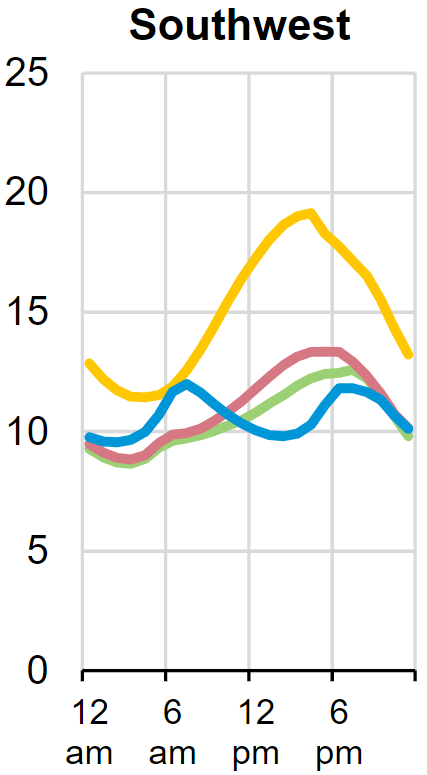 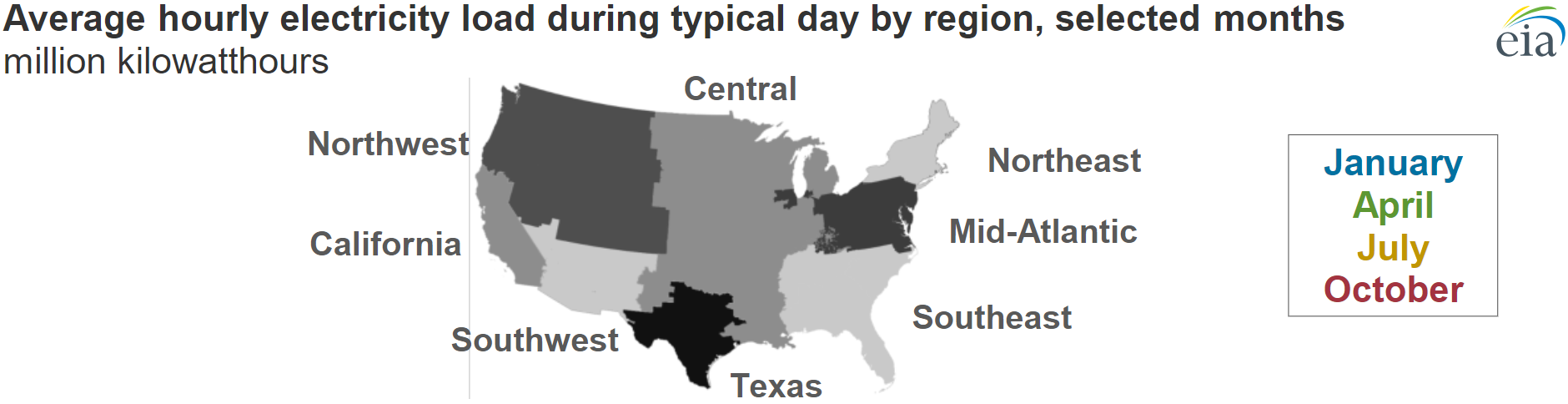 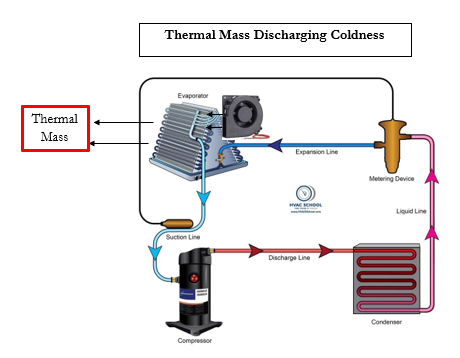 Fig. 1 Average hourly electricity load by region [20]
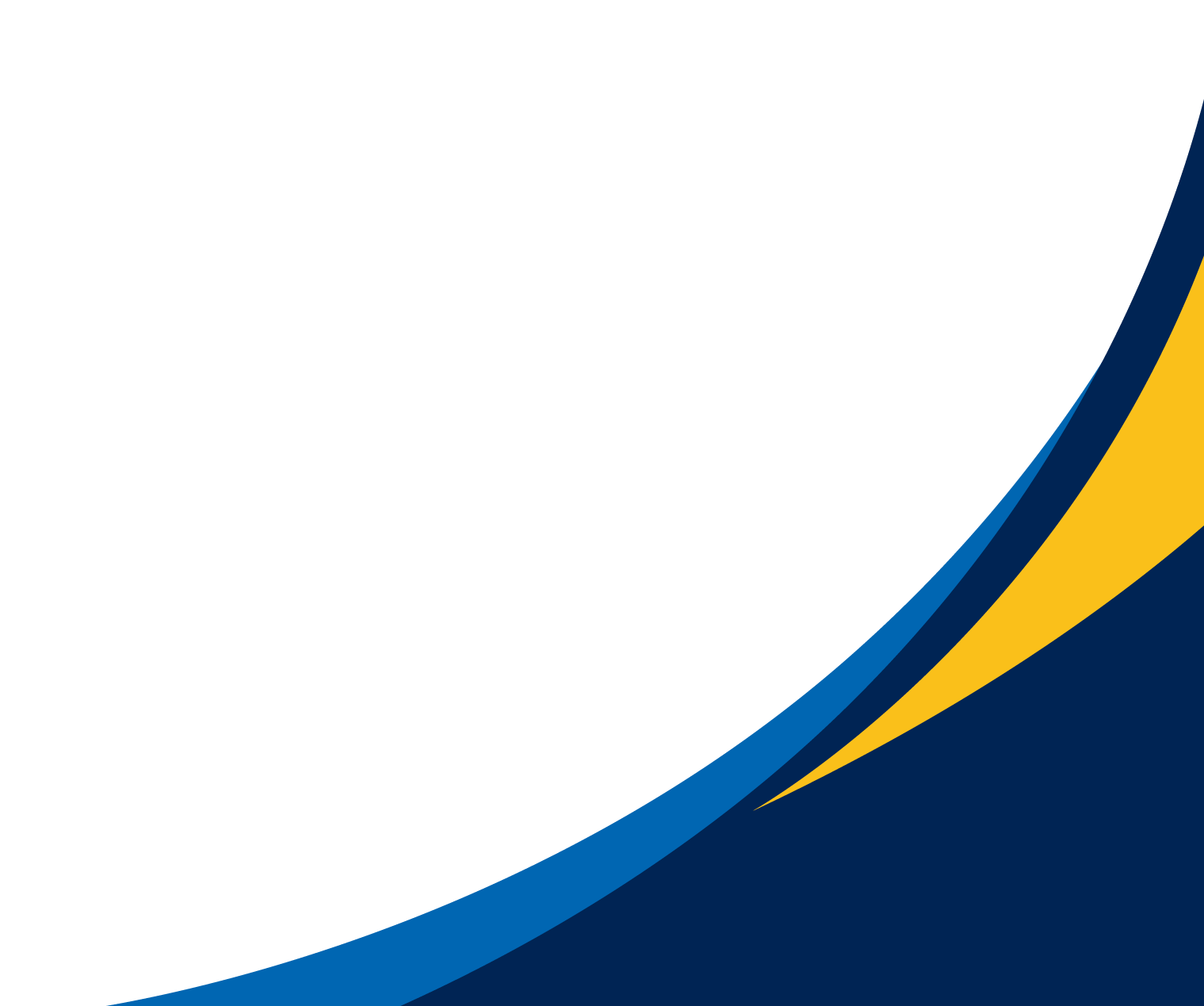 The peak of the demand has the highest cost
Using more energy storage in the minimum demand times and releasing that energy during the peak demand is our goal
Sponsored by Salt River Project (SRP)
Important because it will become vital for renewable energy to be reliable and viable
Individual home level
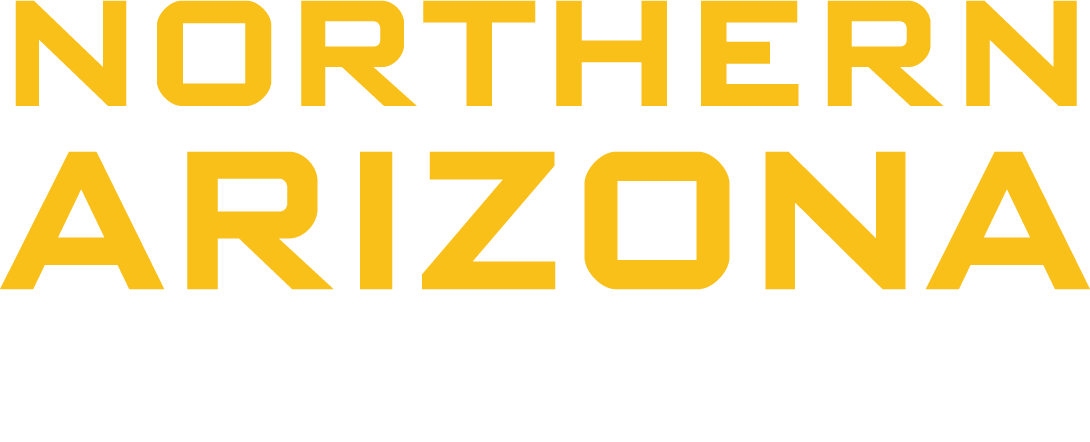 2
[20] Hourly electricity consumption varies throughout the day and across seasons - U.S. Energy Information Administration (EIA), https://www.eia.gov/todayinenergy/detail.php?id=42915 (accessed Feb. 5, 2024).
[Speaker Notes: The overall pic, heat goes in heat goes out]
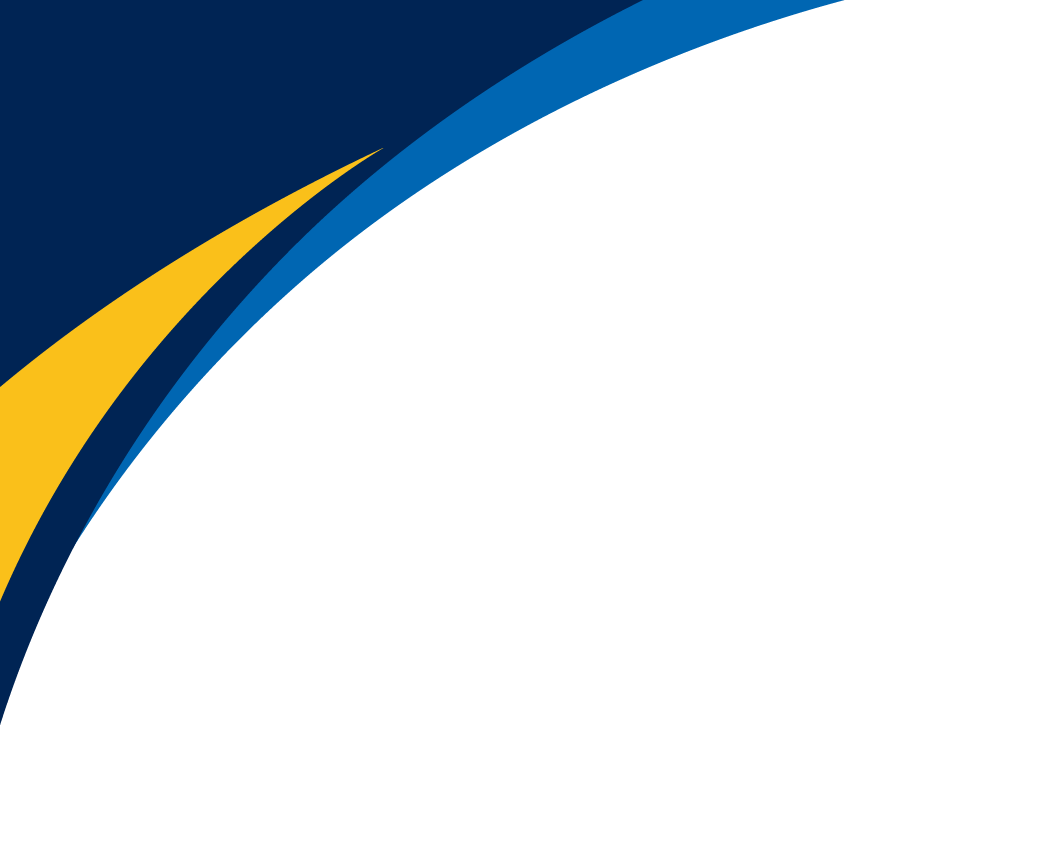 3
FMEA
Failure Mode and Effects Analysis
Failure modes are listed and imagined for all possible failures. Here, the mode of highest risk is ice expansion in the casing. Pex A is designed to expand at the same rate as the water. The freezing effect will risk the copper line being crushed.
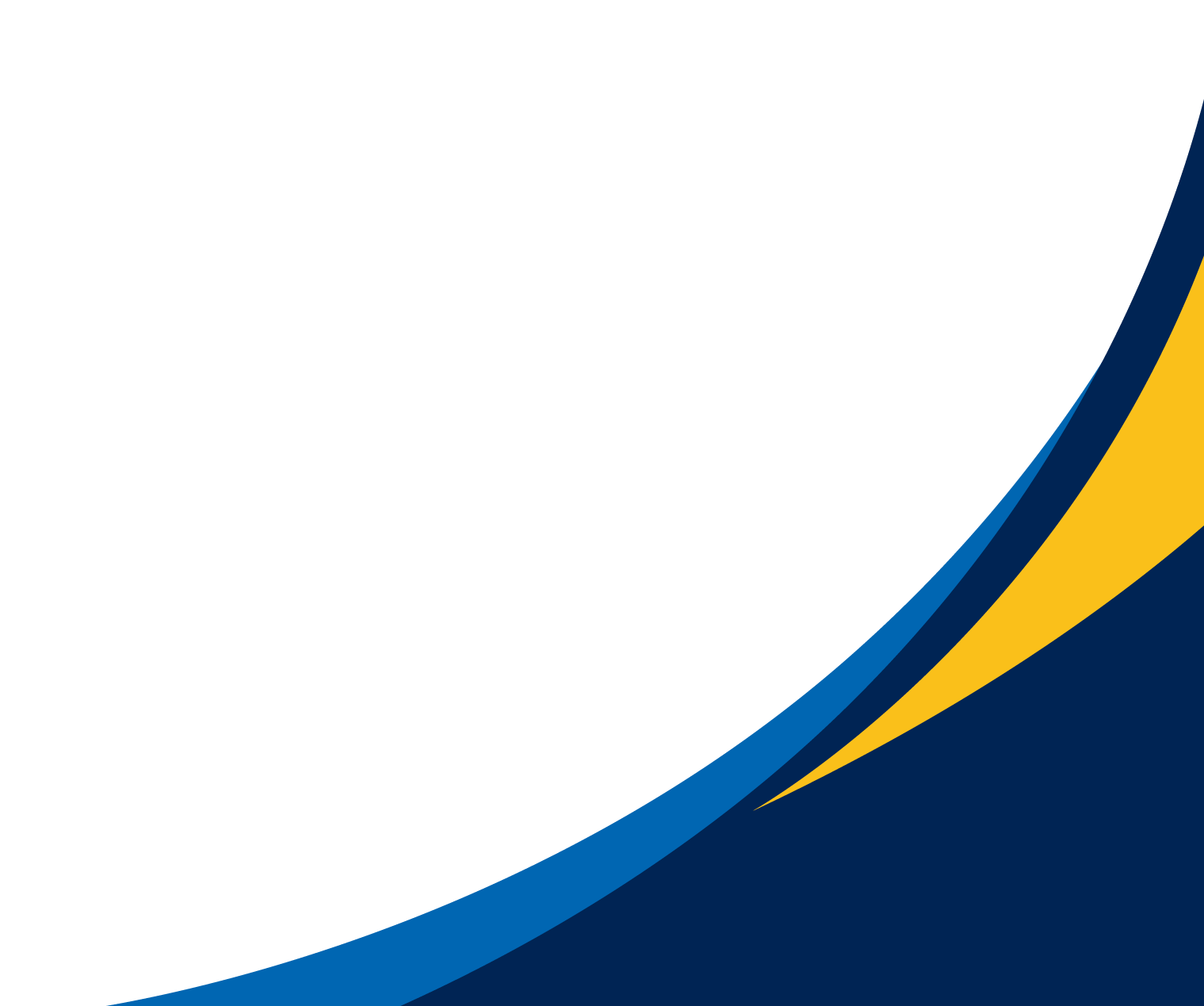 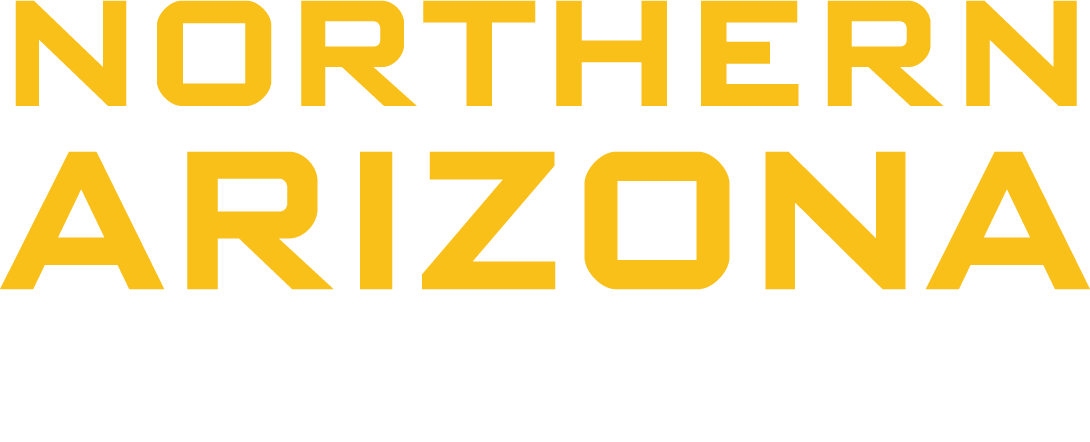 3
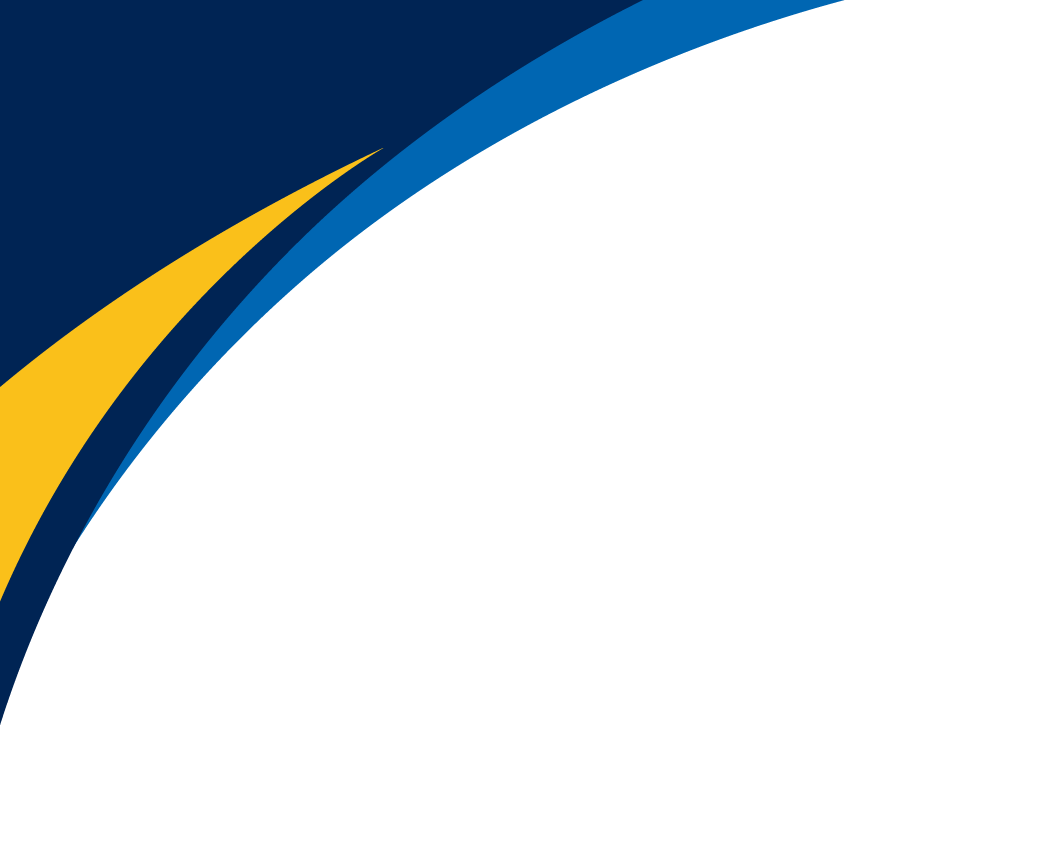 4
Problem Definition
Context: 
The heat transfer fluid pipe failure will effectively end the function of a thermal mass storage device.
The thermal mass surrounds the pipe containing the heat transfer fluid.
The thermal mass is water that freezes, increasing its volume by up to 7%
The container for the thermal mass flexes to mitigate stress.
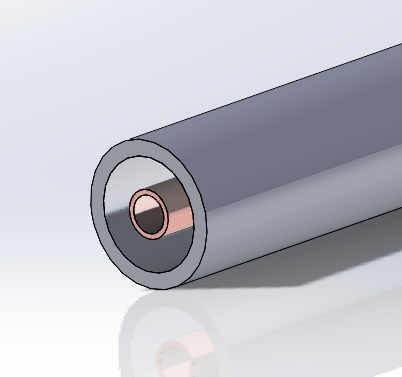 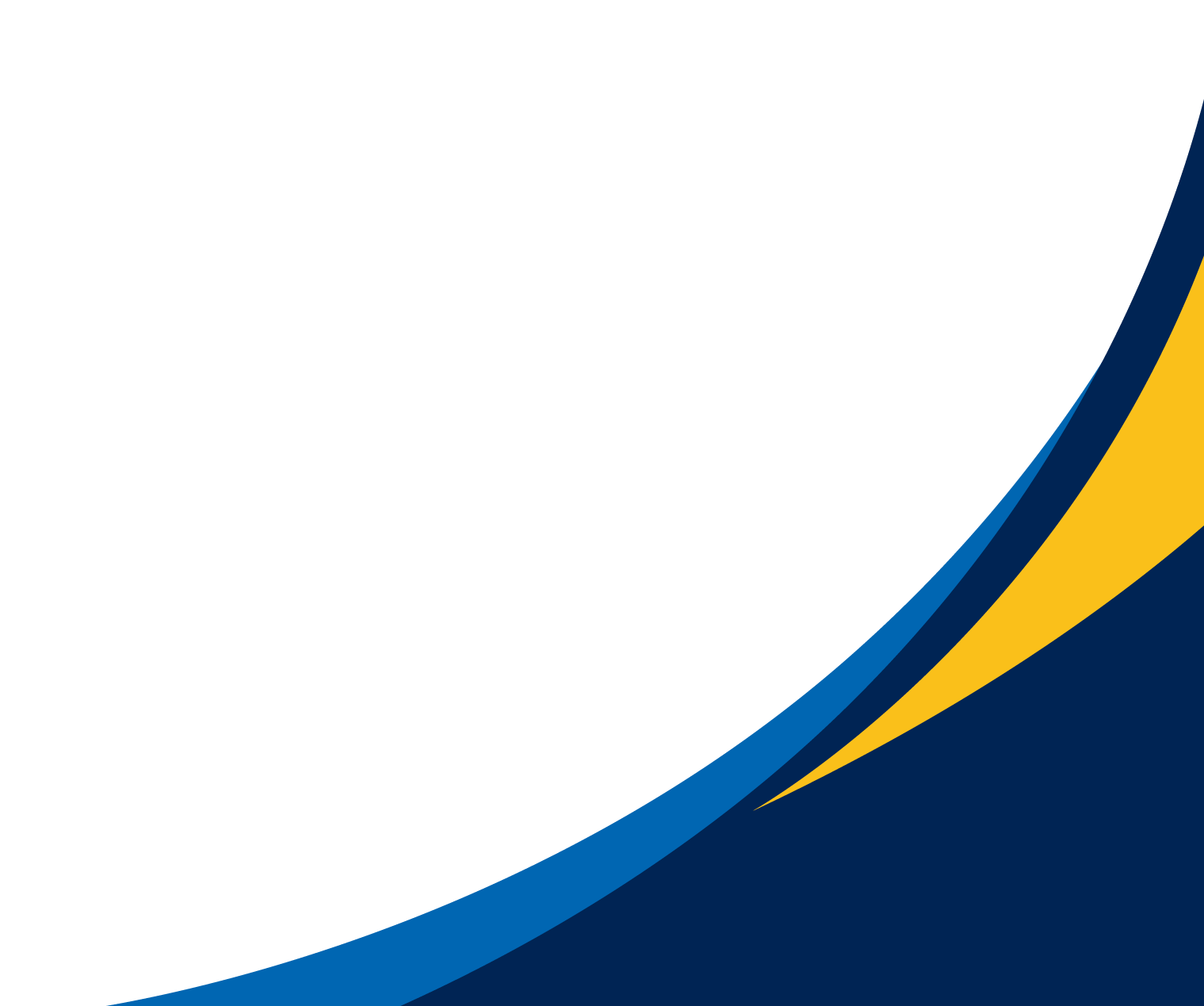 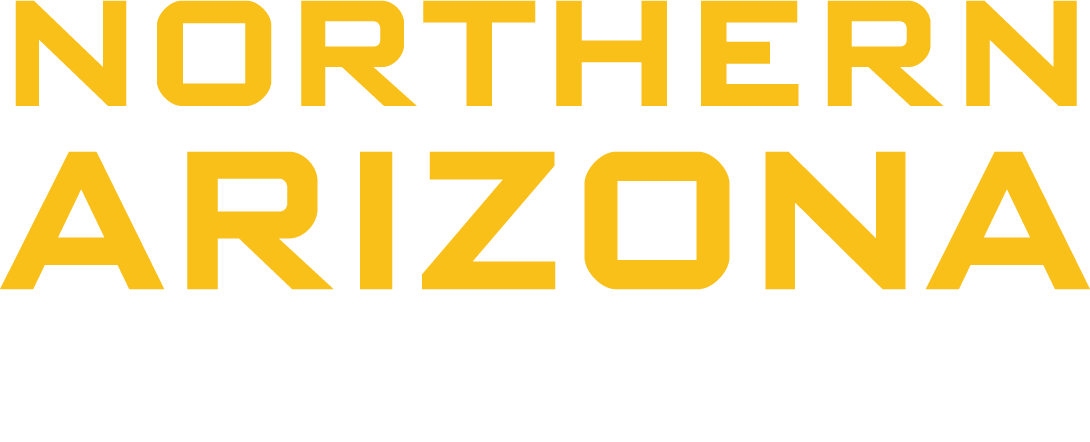 4
[Speaker Notes: Show big than focus on detail, Rough dimensions, we are buying off the shelf of a,b,c,et Talk about pump calcs, They should know about every 

There are general HVAC and components,  wiring diagram,  rated of inputs, 

Pump flow rate,]
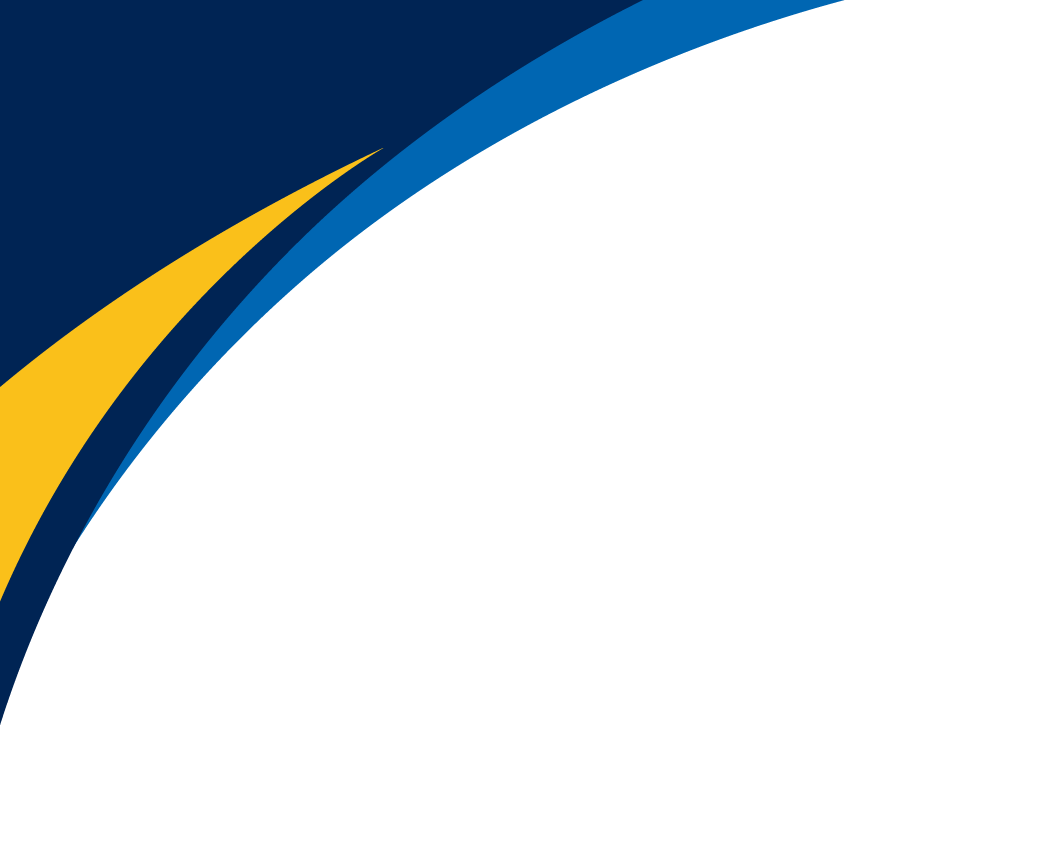 5
Problem Definition
Why the Finite Element Method?
A G. Lamé equation will produce an exact hoop and radial stress solution. It will also solve for displacement.
Water does not freeze consistently, and the unpredictability of solidifying will induce point loads.
Point loads will require a numerical approximation to obtain any level of accuracy.
This data will inform our decisions on what materials we can use, the wall thickness, and a future fatigue model to find a factor of safety (FoS).
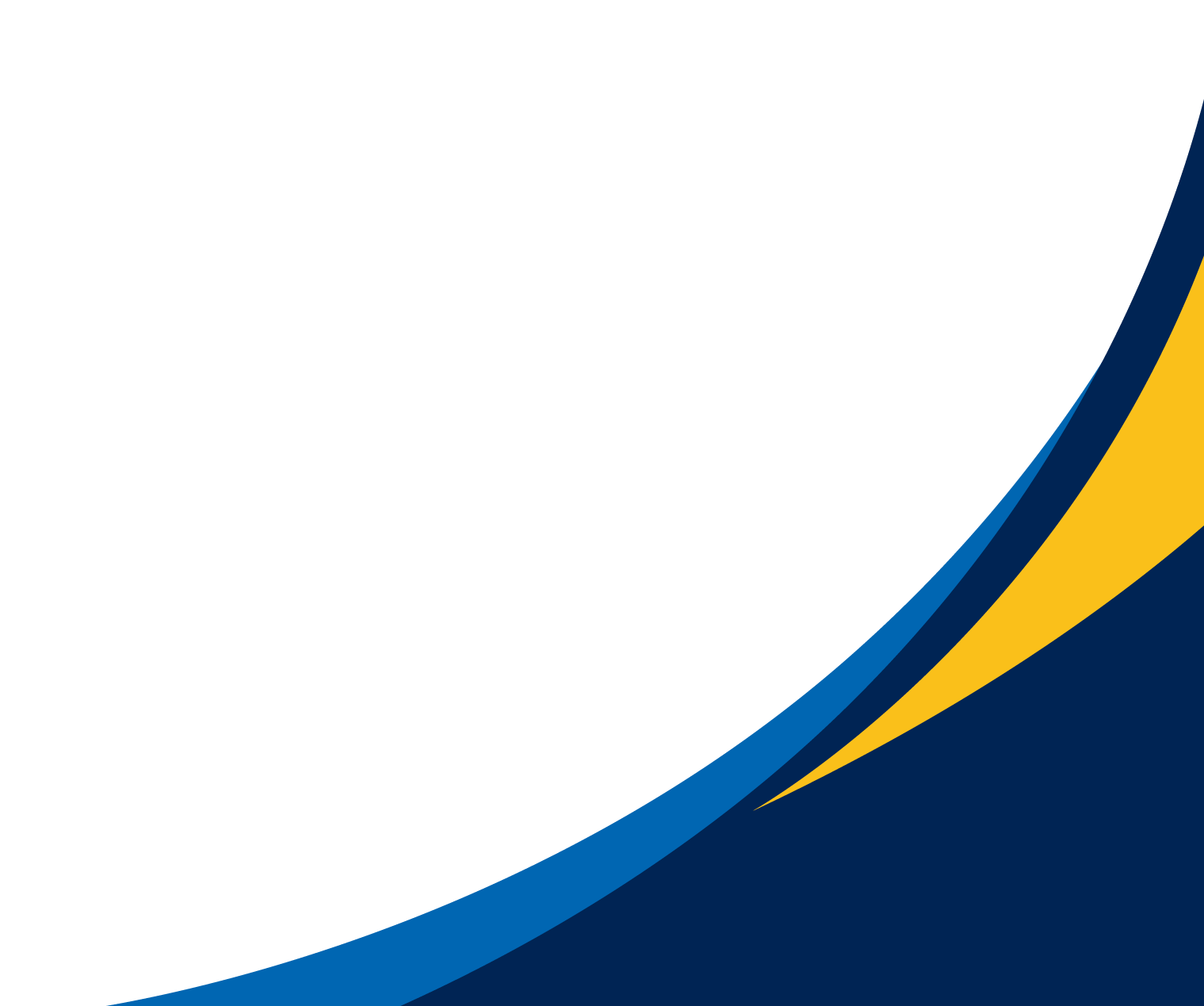 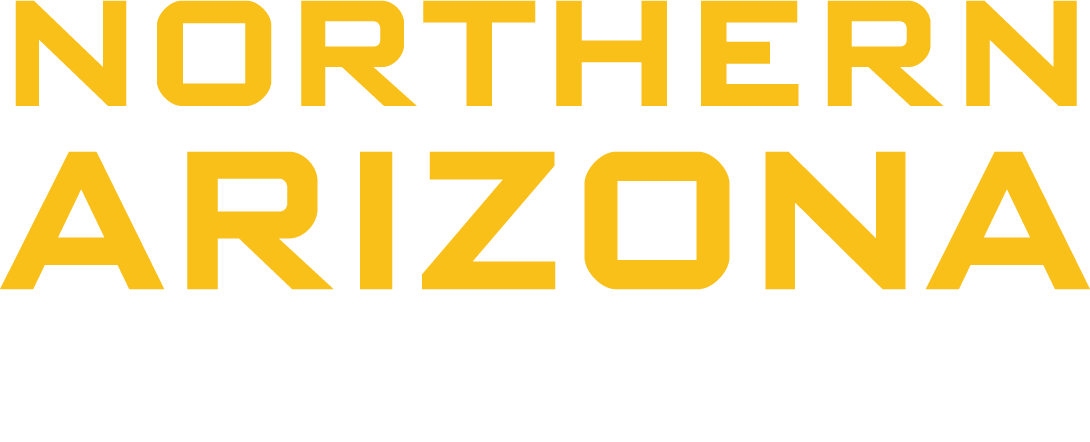 5
[Speaker Notes: Show the big picture items first (Gen pic) Show rough scale rough dimensions, materials, What does each component do, more detail
Label the different components and simple dimensions
Anything with flowcharts and the cycles
A controller portion]
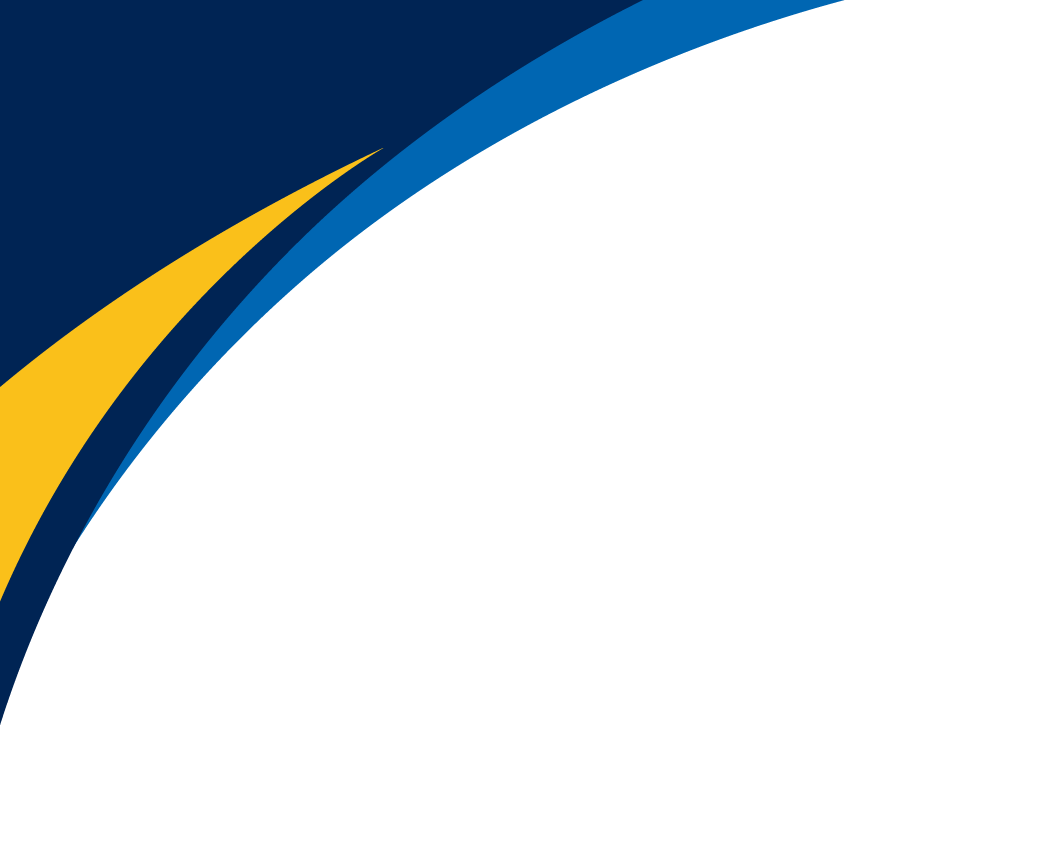 6
Analysis Model
Geometry
Tubes for heat transfer come in consistent copper tubes that have a higher thermal conductivity. Aluminum is less expensive and still a viable option.
The tube geometry is based on the need for a predictable flow with the possibility of turbulence-inducing devices. The size of the container pipe cannot be found in larger diameters.
The outer wall of the tube is .375 in (9.525 mm), and the inner diameter is 0.315 in (8.001 mm) [1]
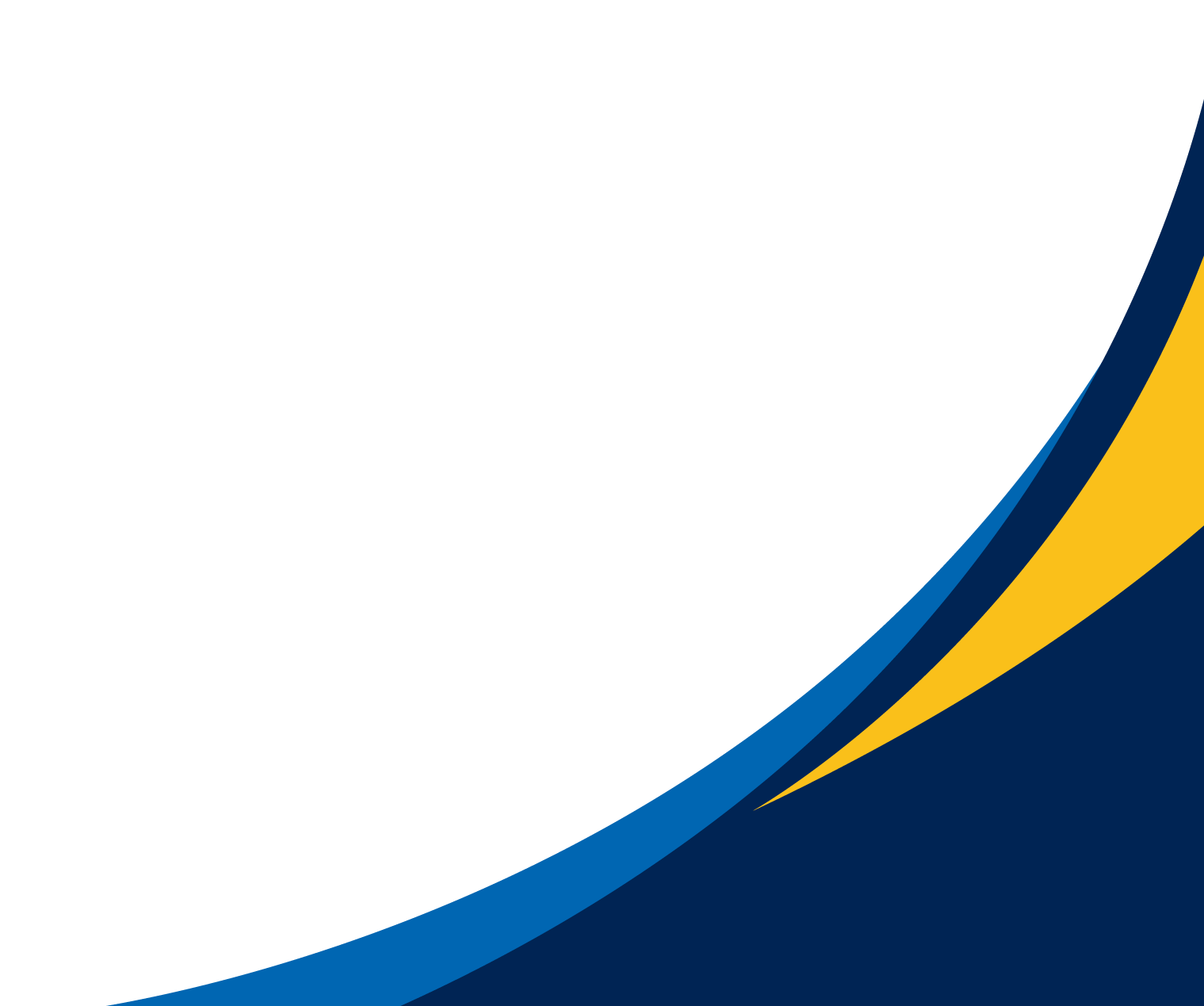 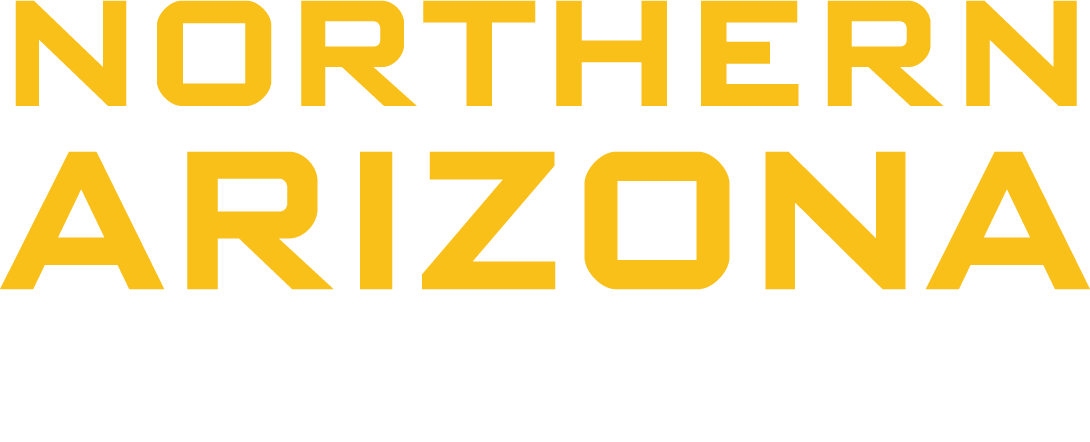 6
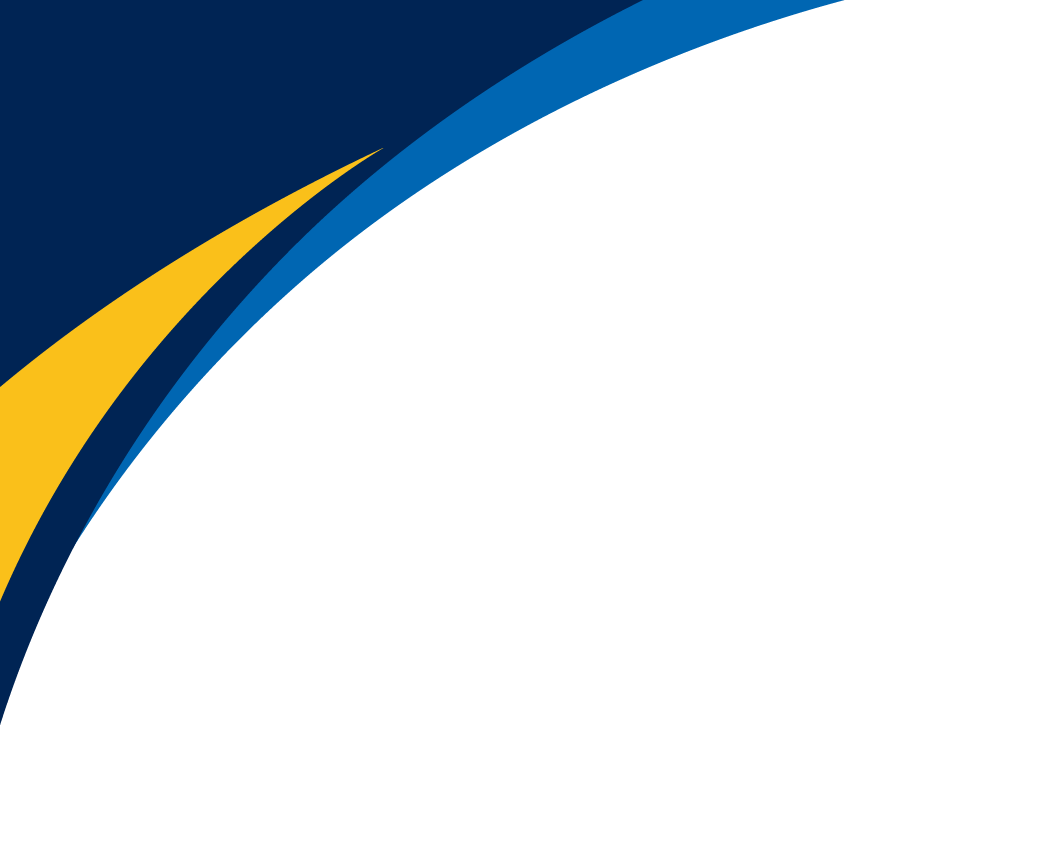 7
Analysis Model
Mesh 
To create an efficient element size requires analysis of a few factors.
Total pressure model needed for validation of the G. Lamé equation
Ansys determines the smallest size because the license will not allow a mesh fine. (found with an experiment in Ansys)
Symmetry will allow us to refine to a smaller number of elements.
Symmetry should allow more simplistic 2D point load calculations with consistent element types.
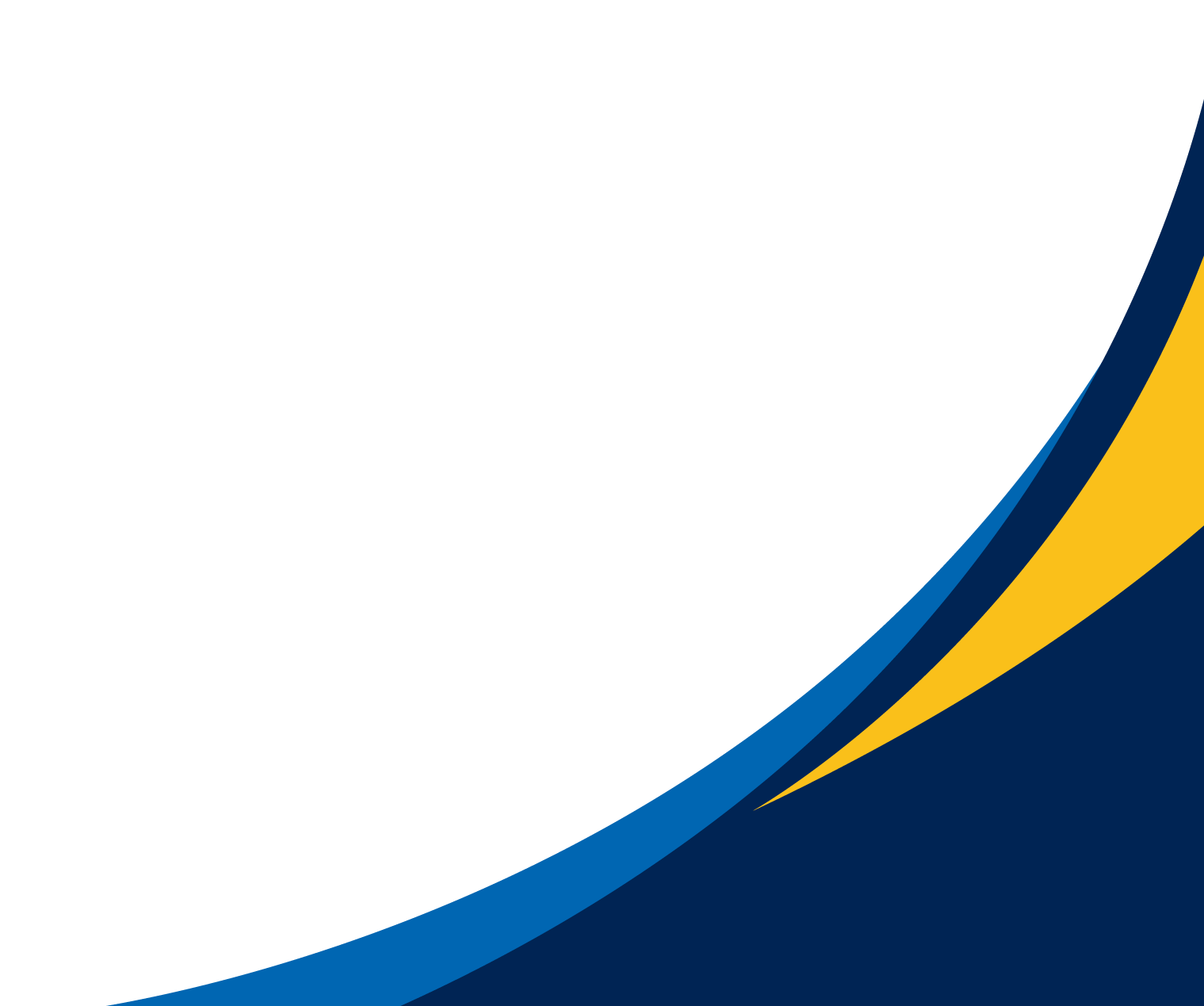 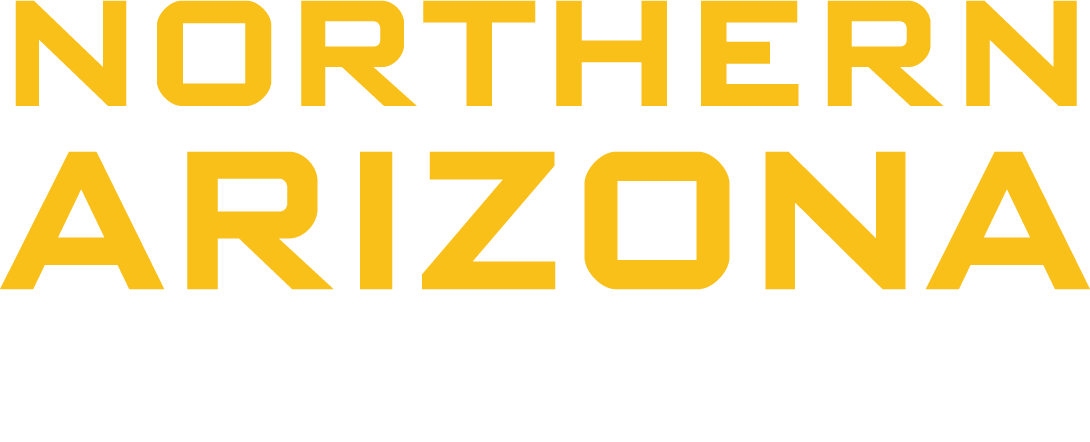 7
[Speaker Notes: Inputs outputs, material, charging, each arrow needs to state energy, user vs mechanical, flow, How does this inform a design, both]
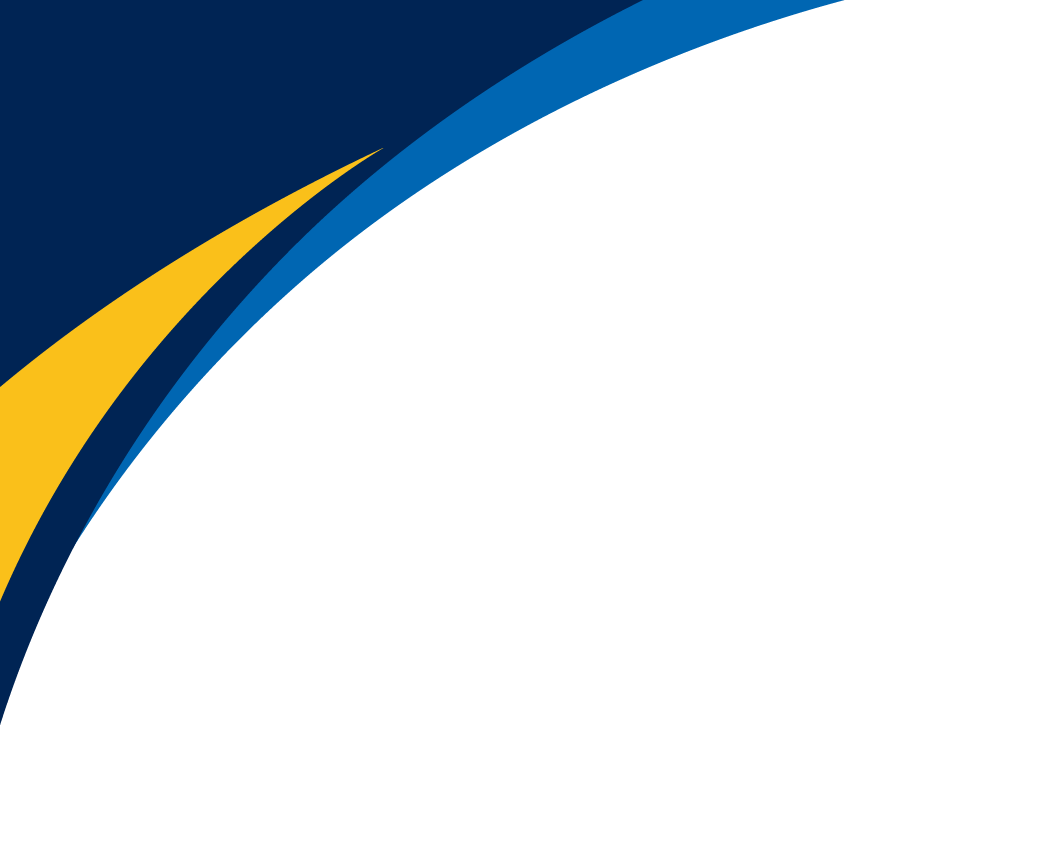 8
Analysis Model
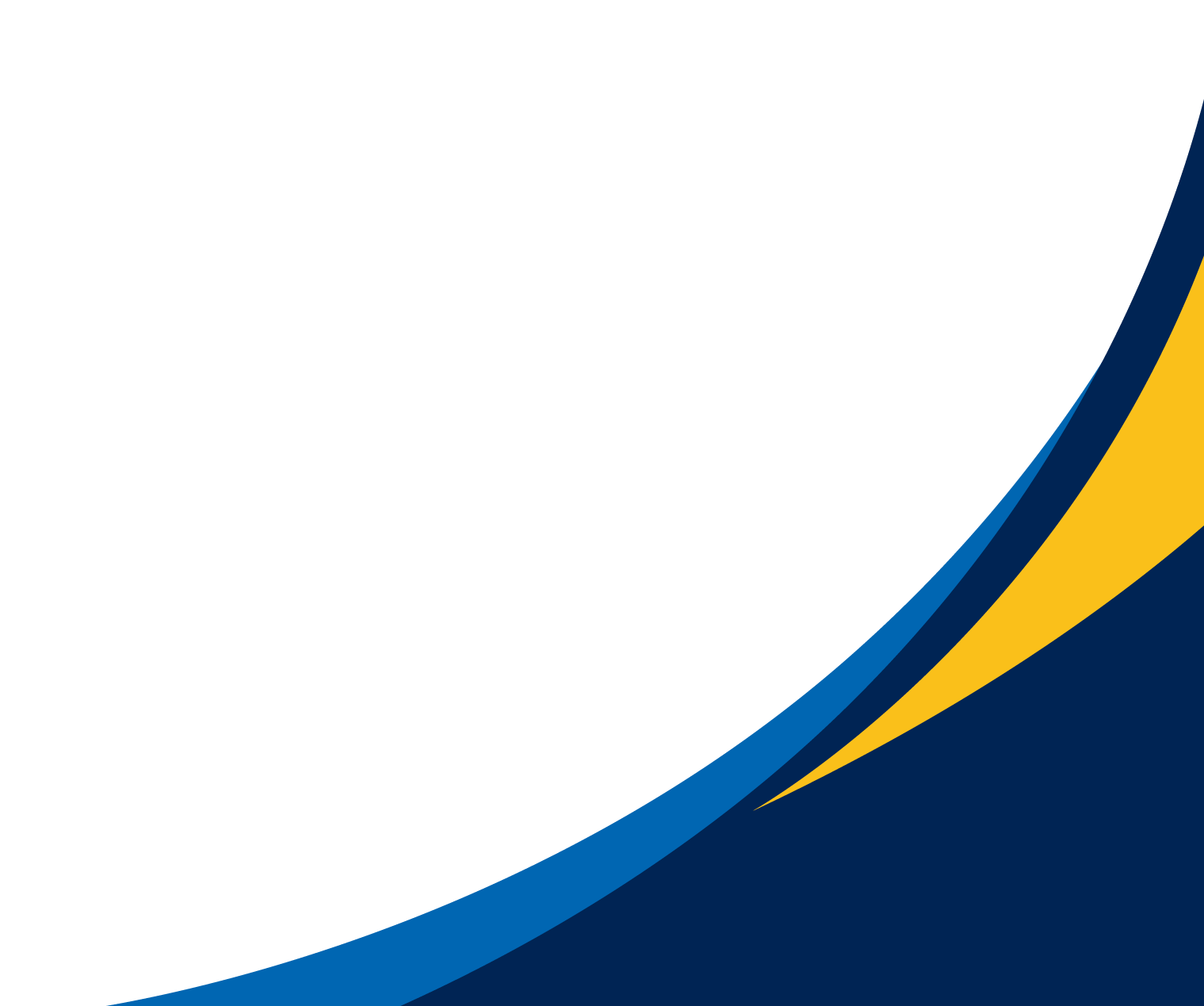 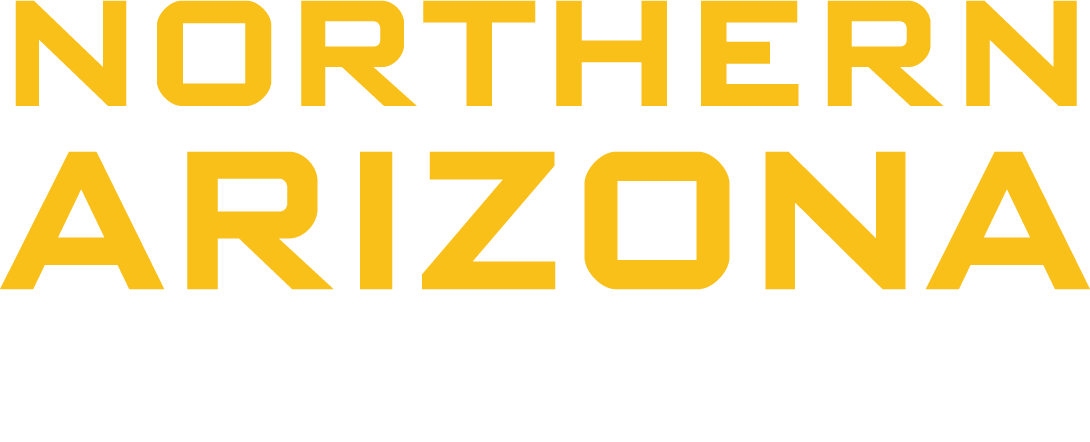 8
[Speaker Notes: Inputs outputs, material, charging, each arrow needs to state energy, user vs mechanical, flow, How does this inform a design, both]
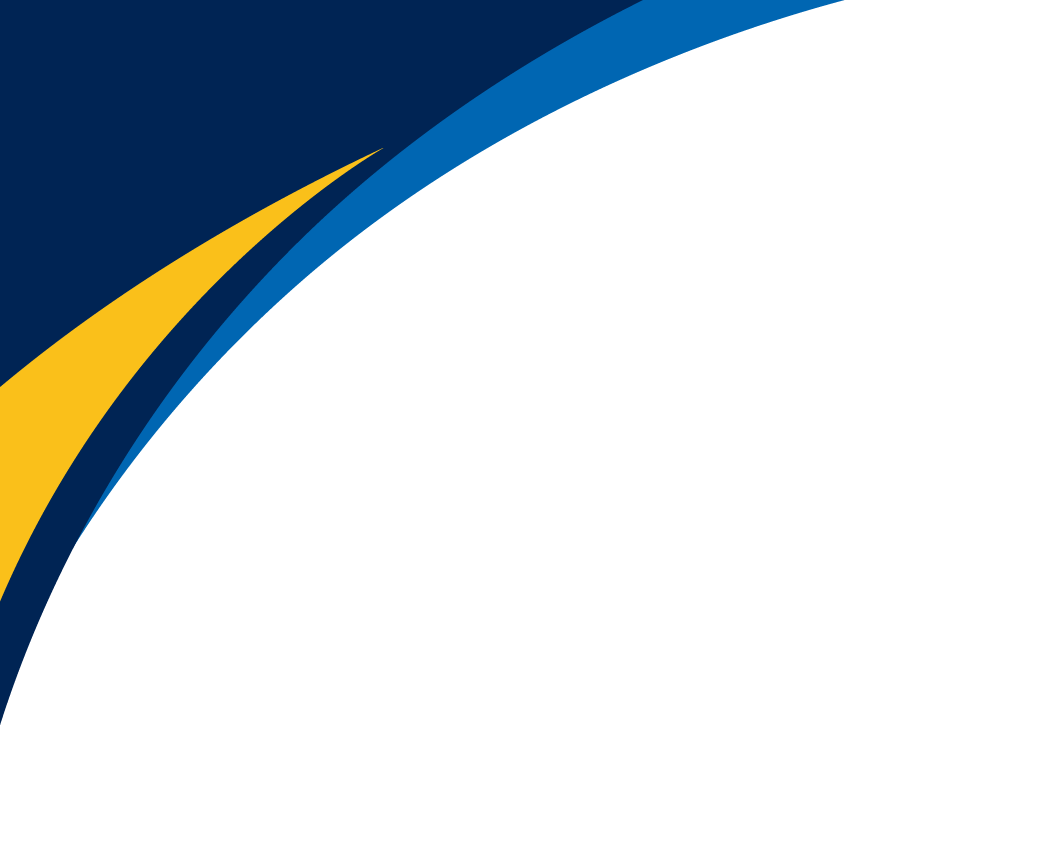 9
Analysis Model
Materials
[2] Annealed ¼ in Copper tube 
[2] Working pressure is 913 kPa (6295 psi)
[3] Annealed copper
Modulus of Elasticity (110 GPa  , 16000ksi)
Poisson's Ration (0.343)
Shear Modulus (46.0 Gpa , 6670 ksi)
Yielding Strength (40-80 GPa , 5.8-11.6*10^6 (psi))
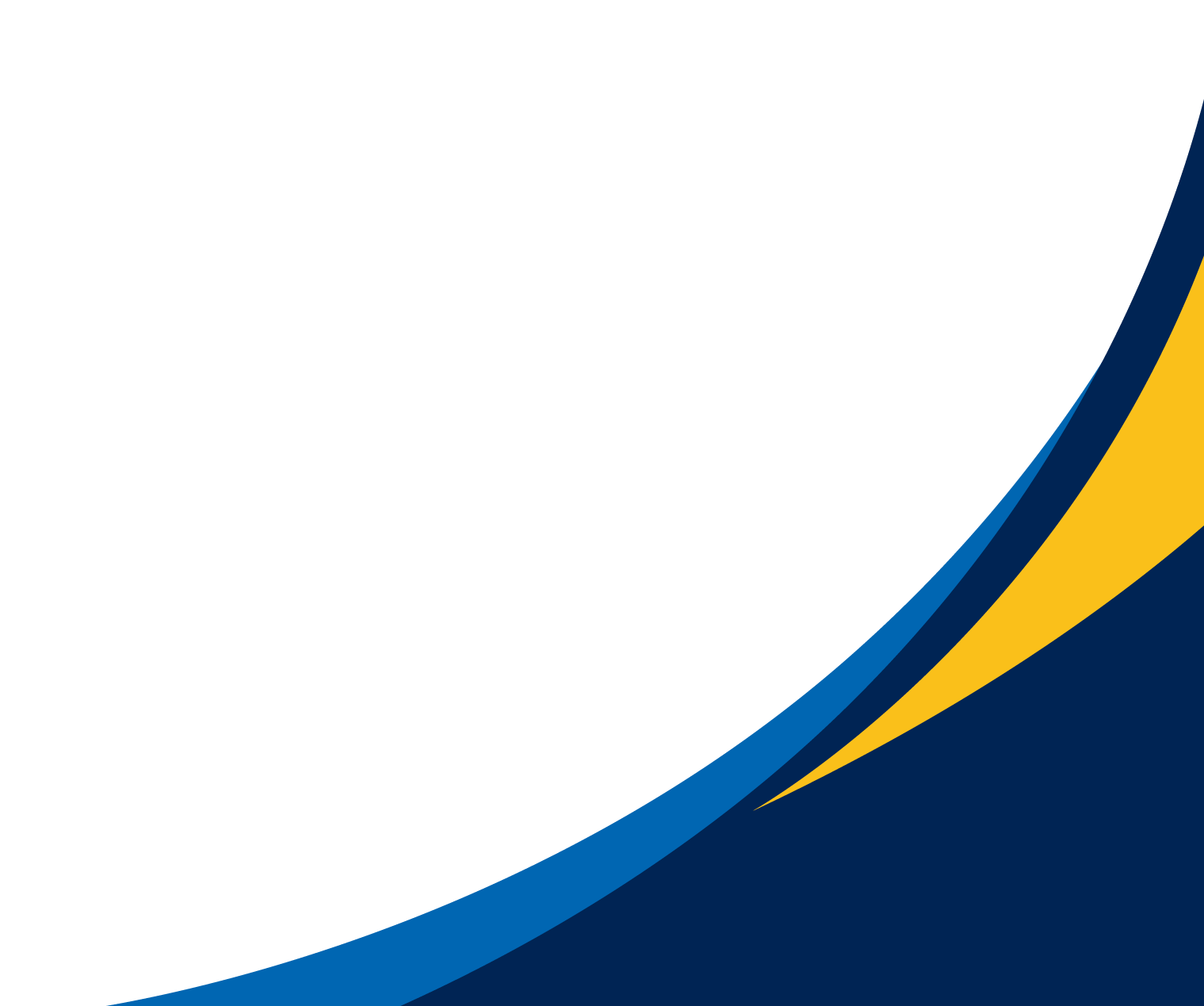 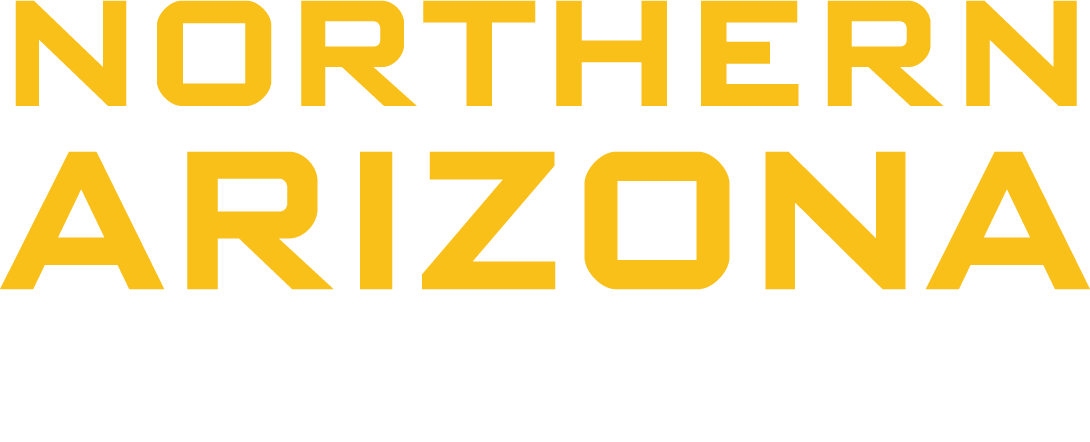 9
[Speaker Notes: Inputs outputs, material, charging, each arrow needs to state energy, user vs mechanical, flow, How does this inform a design, both]
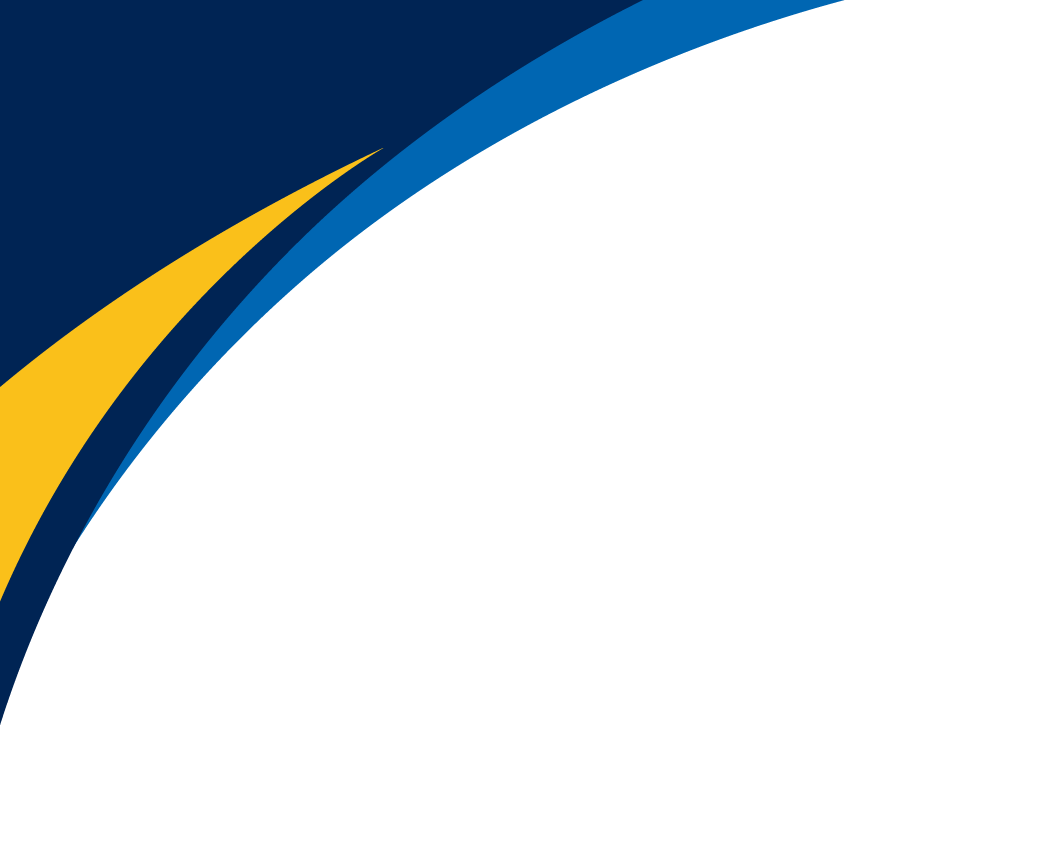 10
Analysis Model
Materials
[2] Annealed ¼ in Copper tube 
[2] Working pressure is 913 kPa (6295 psi)
[3] Annealed copper
Modulus of Elasticity (110 GPa  , 16000ksi)
Poisson's Ration (0.343)
Shear Modulus (46.0 Gpa , 6670 ksi)
Yielding Strength (40-80 GPa , 5.8-11.6*10^6 (psi))
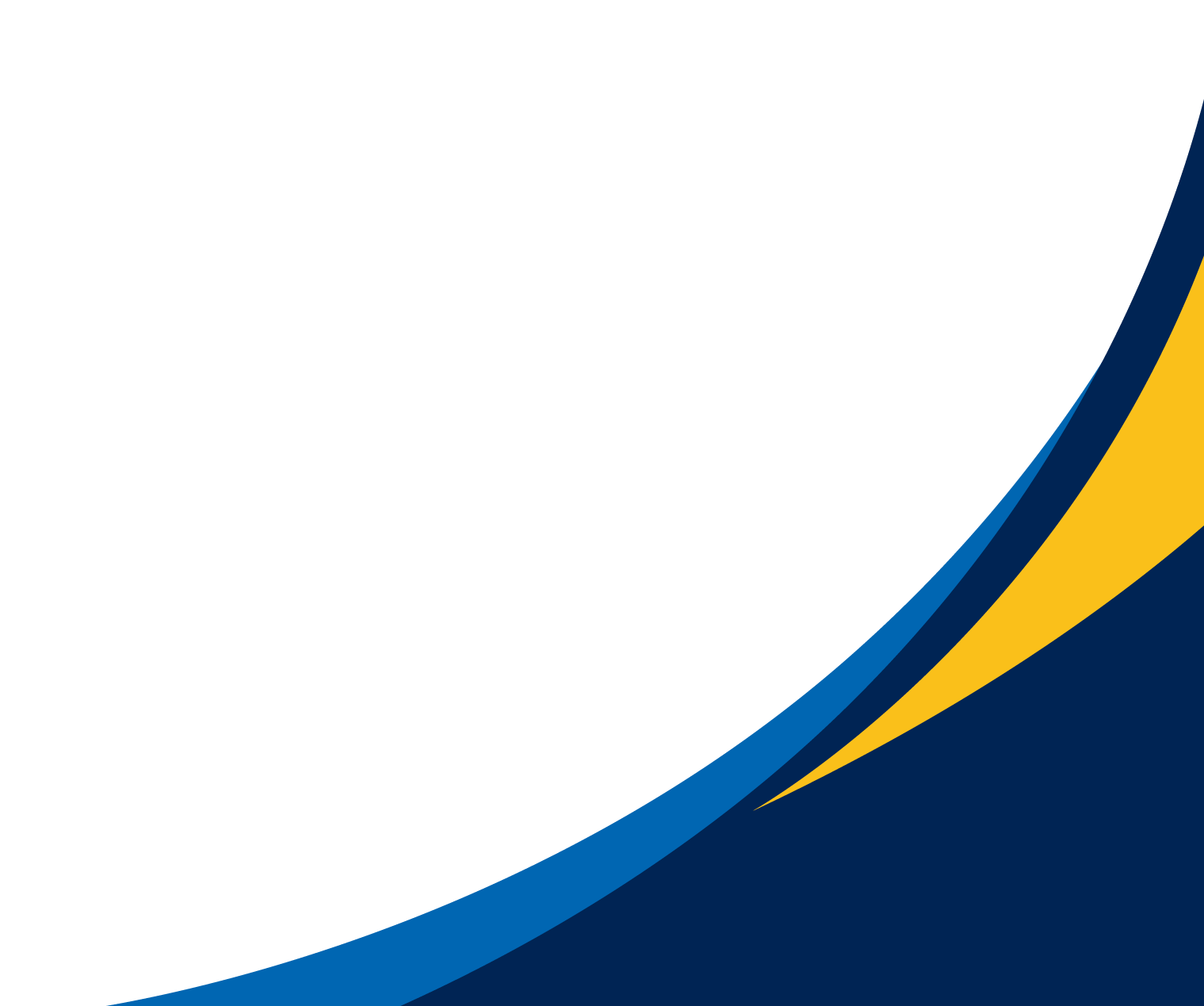 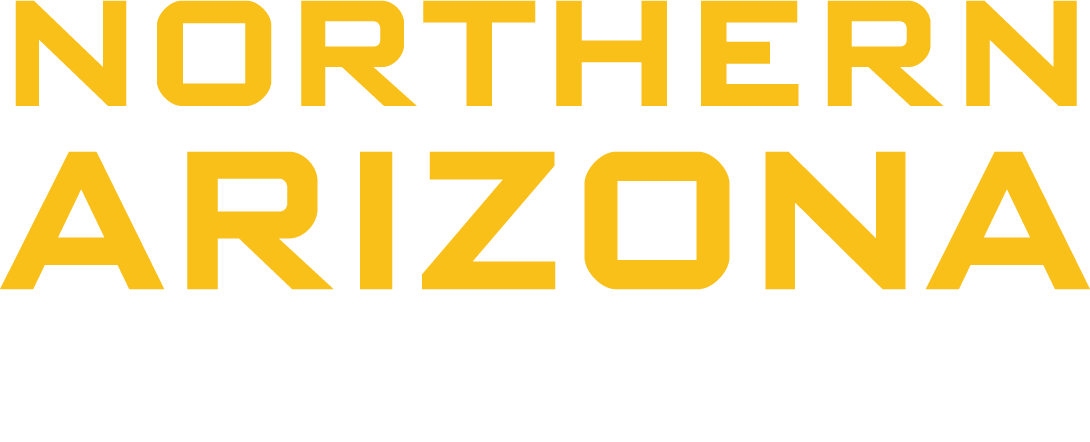 10
[Speaker Notes: Inputs outputs, material, charging, each arrow needs to state energy, user vs mechanical, flow, How does this inform a design, both]
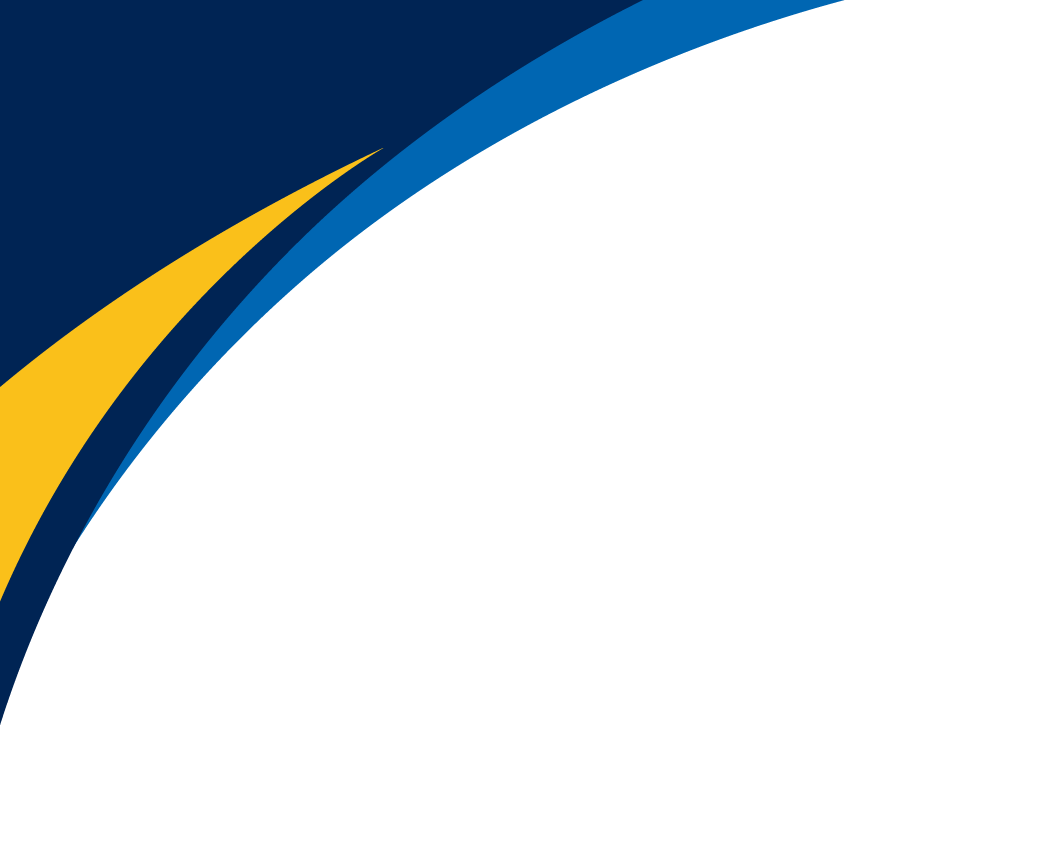 11
Analysis Model
Materials
[2] Annealed ¼ in Copper tube 
[2] Working pressure is 913 kPa (6295 psi)
[3] Annealed copper
Modulus of Elasticity (110 GPa  , 16000ksi)
Poisson's Ration (0.343)
Shear Modulus (46.0 Gpa , 6670 ksi)
Yielding Strength (40-80 GPa , 5.8-11.6*10^6 (psi))
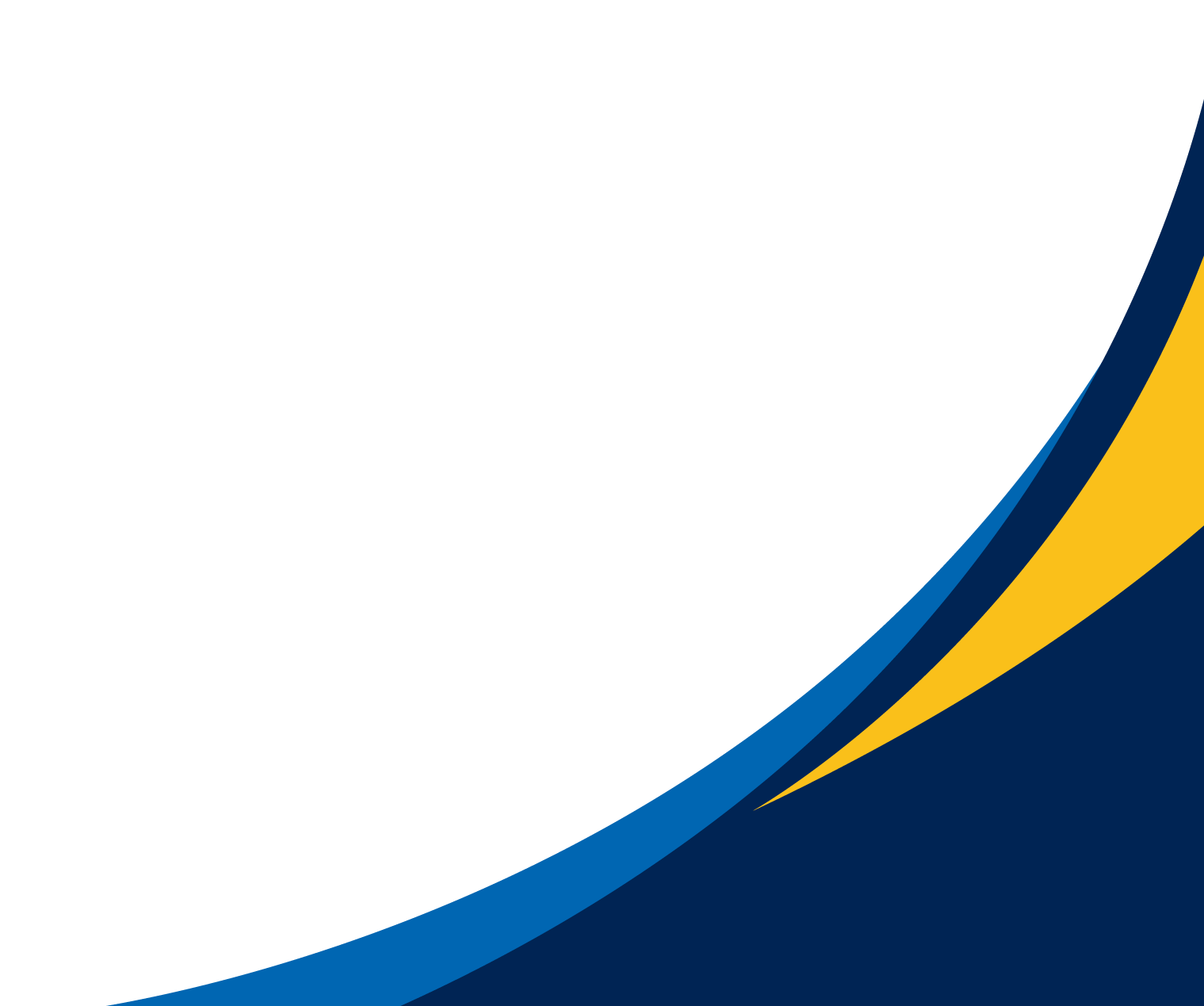 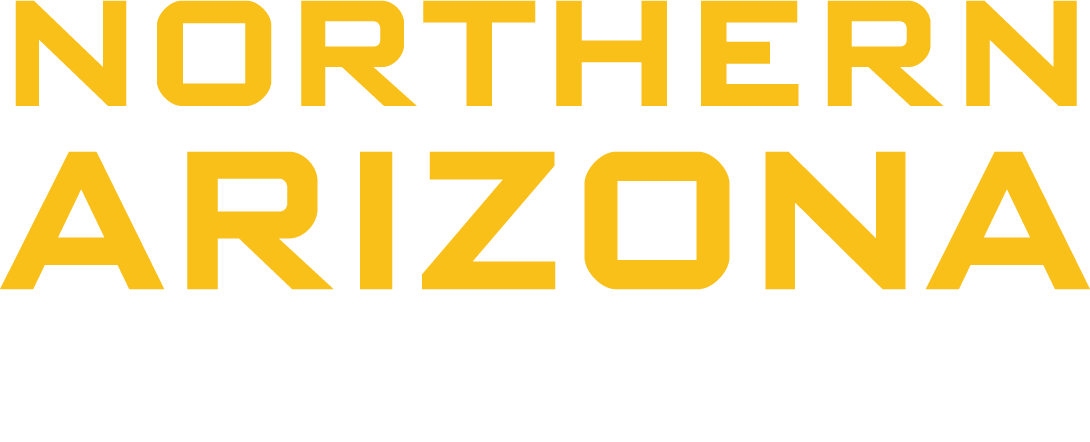 11
[Speaker Notes: Inputs outputs, material, charging, each arrow needs to state energy, user vs mechanical, flow, How does this inform a design, both]
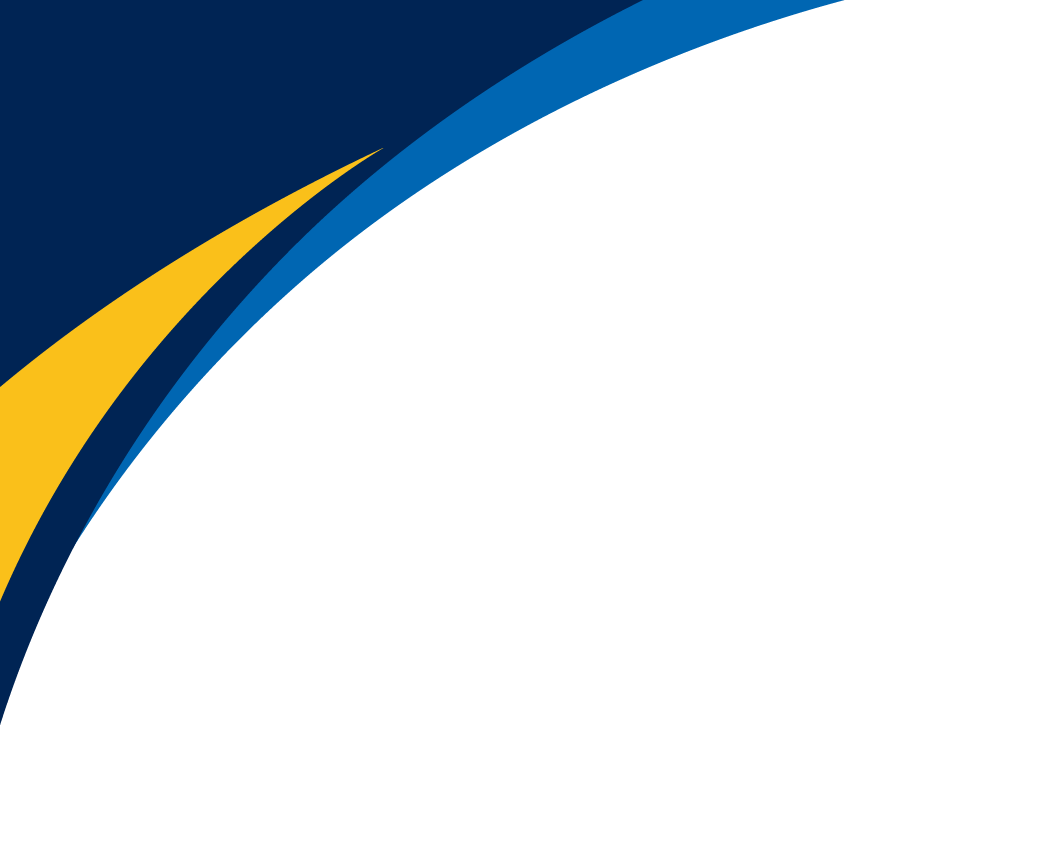 12
Analysis Model
Boundary Conditions
There is a free boundary condition on the inside of the pipe
There is a pressure boundary on the outside of the pipe
For verification, we will use the working condition of 913 kPa
-   Purple Curve: Free Boundary
Red Arrows: Normal Force
Black: Roller Support
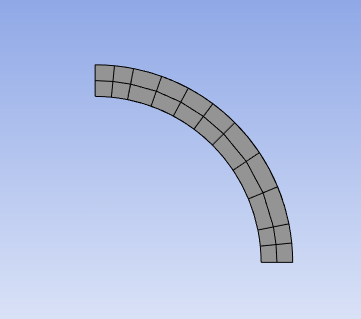 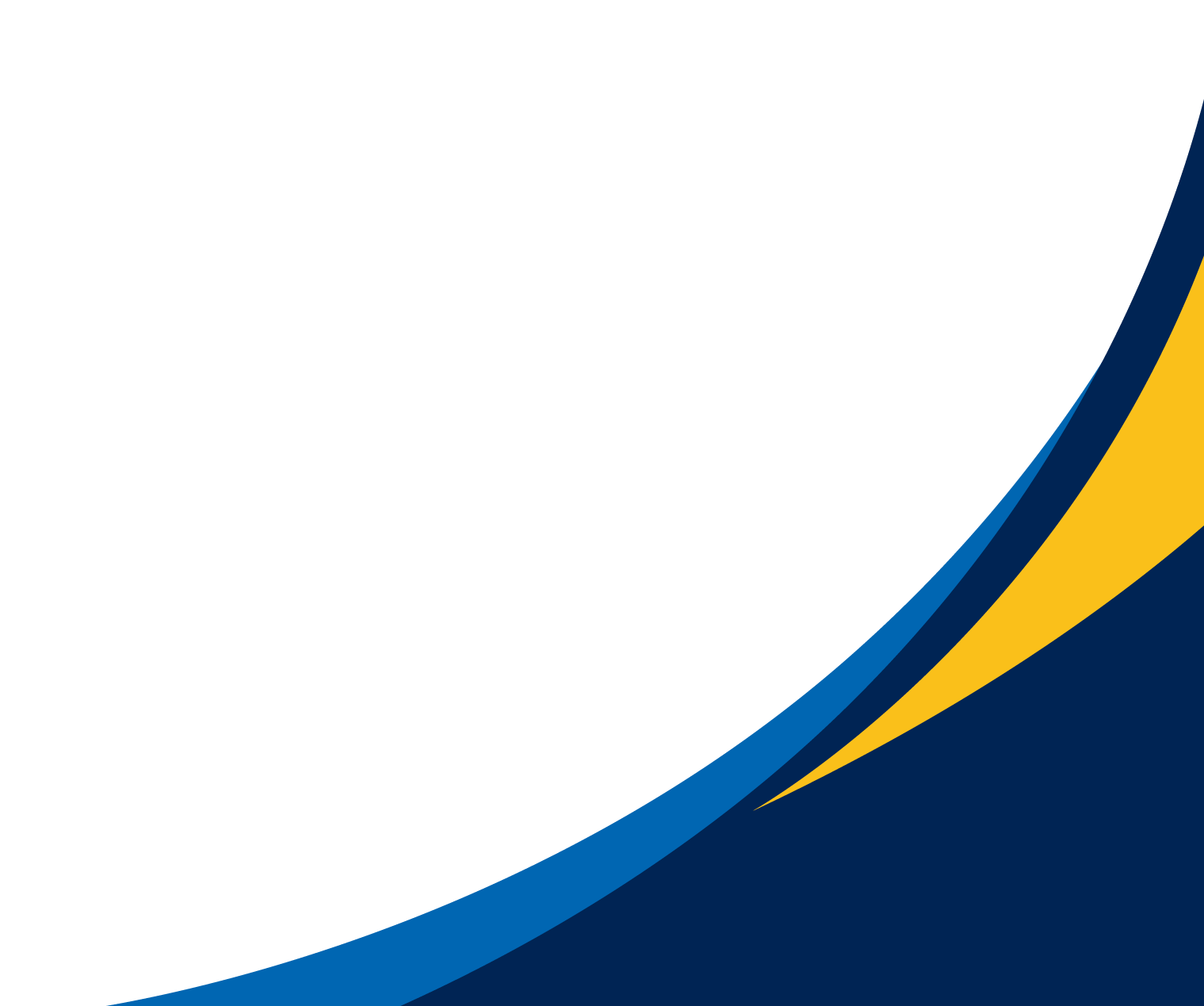 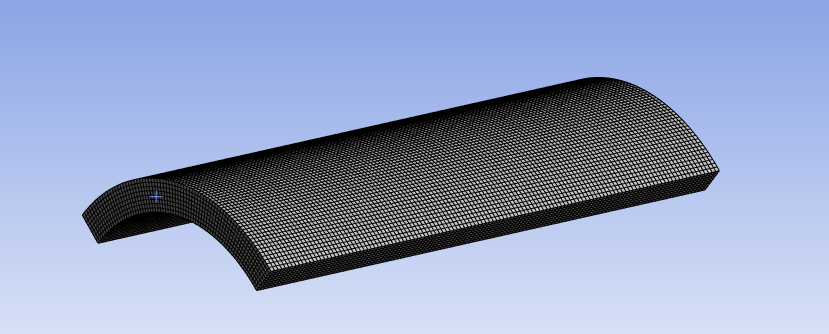 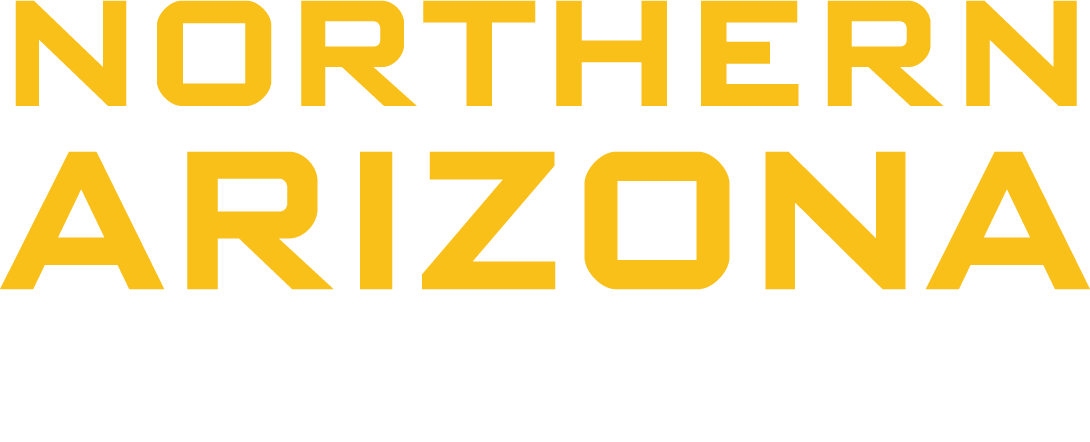 12
[Speaker Notes: Inputs outputs, material, charging, each arrow needs to state energy, user vs mechanical, flow, How does this inform a design, both]
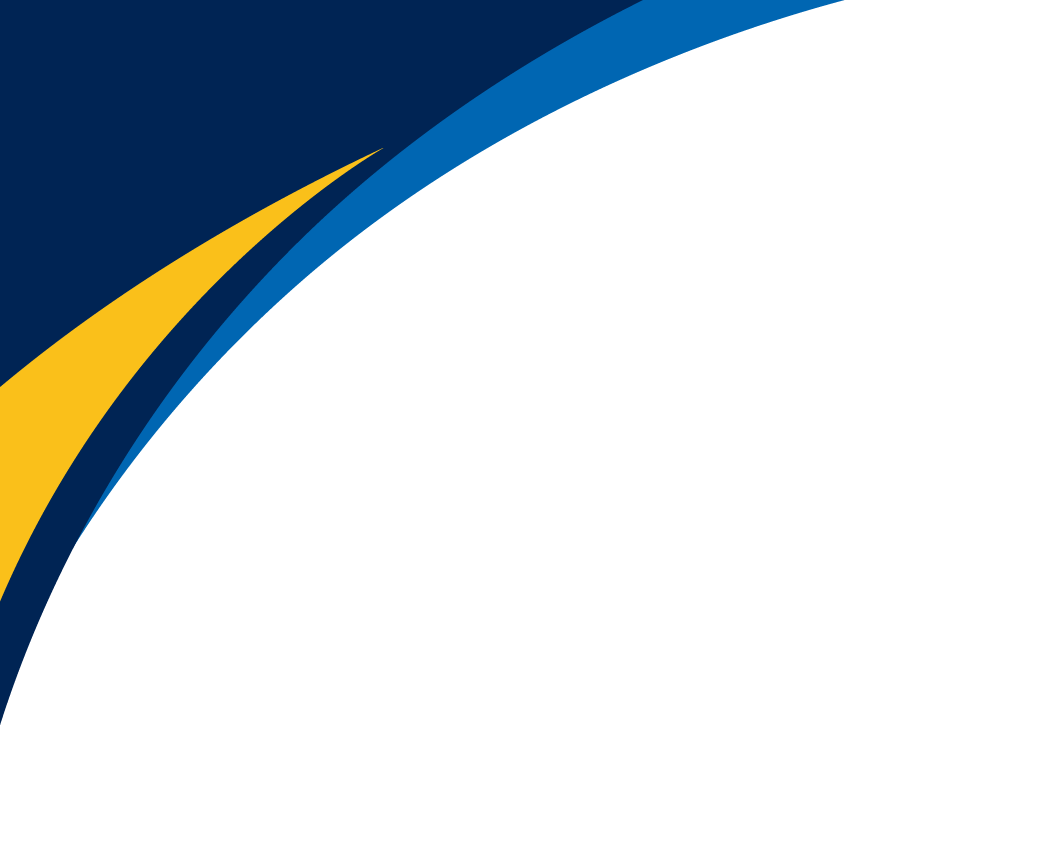 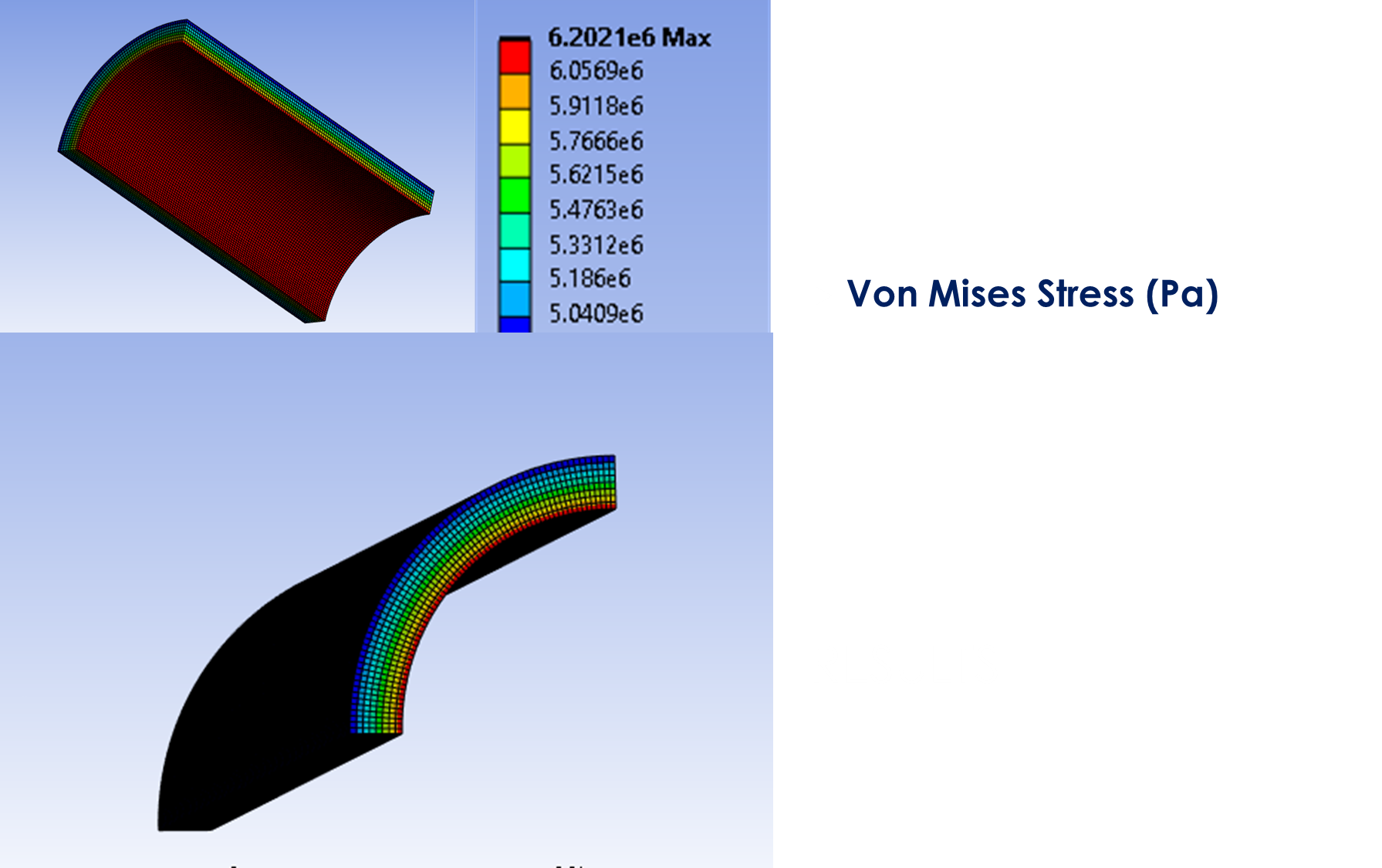 13
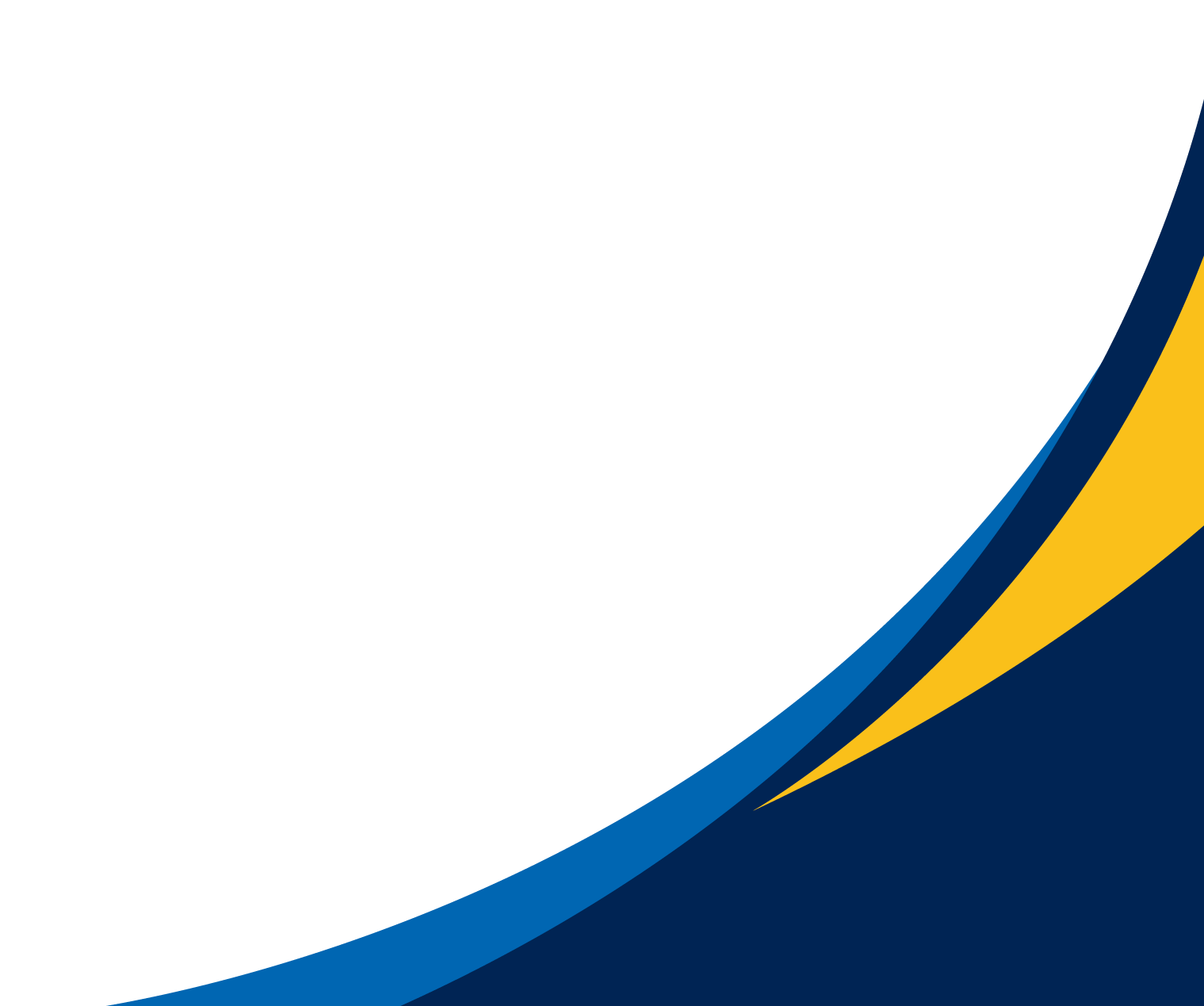 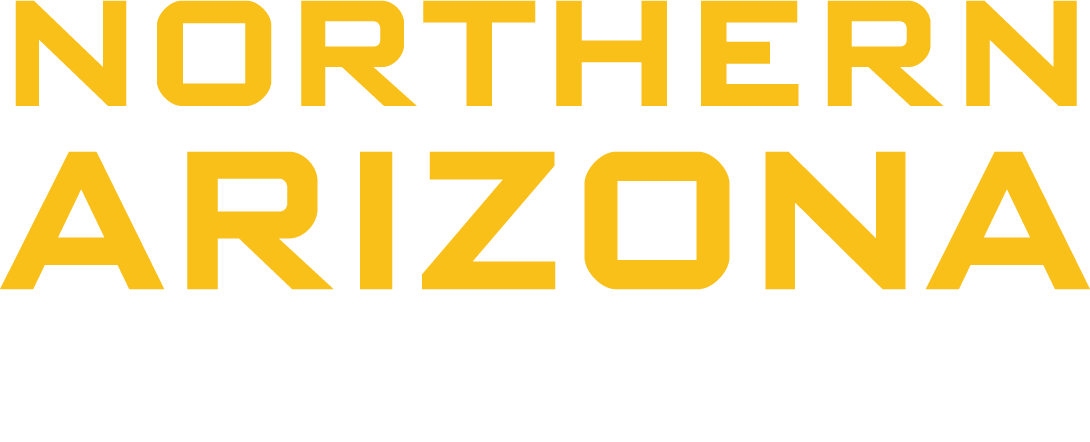 13
[Speaker Notes: Inputs outputs, material, charging, each arrow needs to state energy, user vs mechanical, flow, How does this inform a design, both]
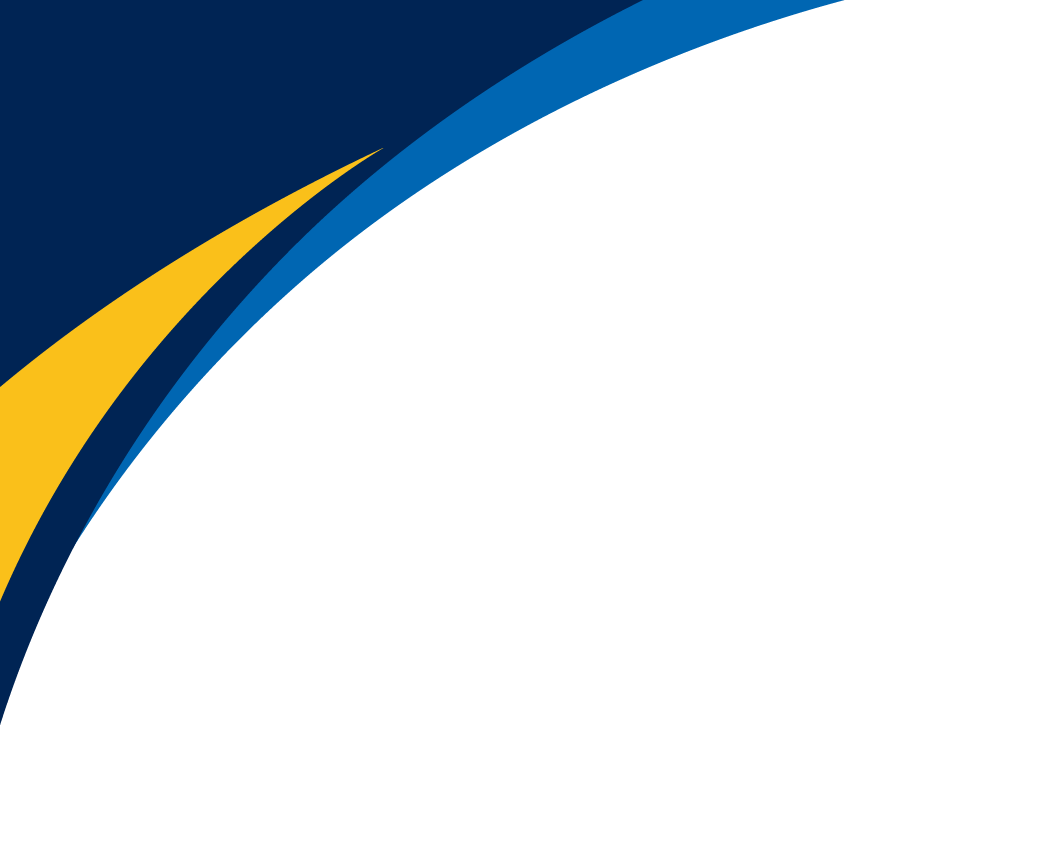 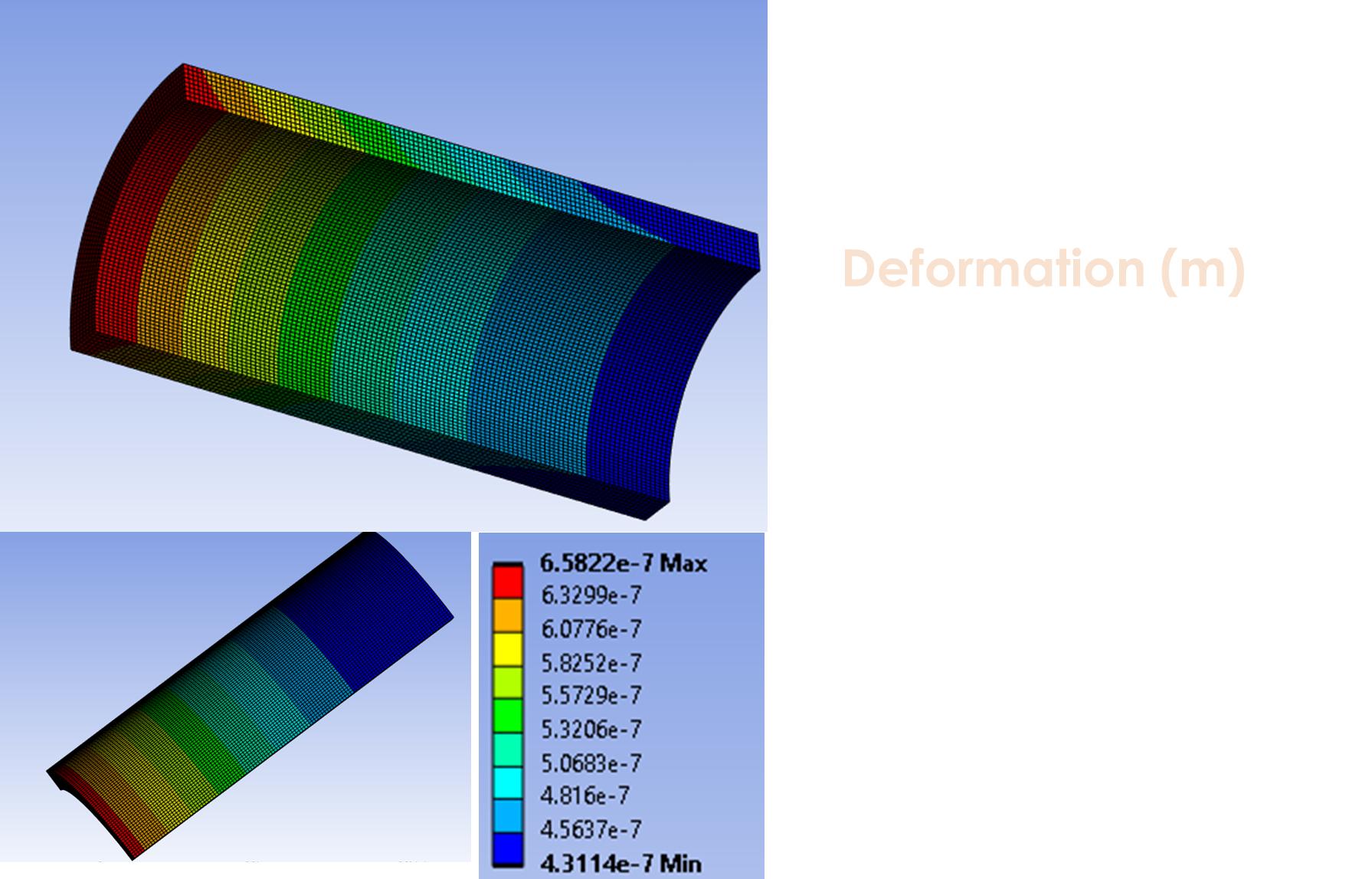 14
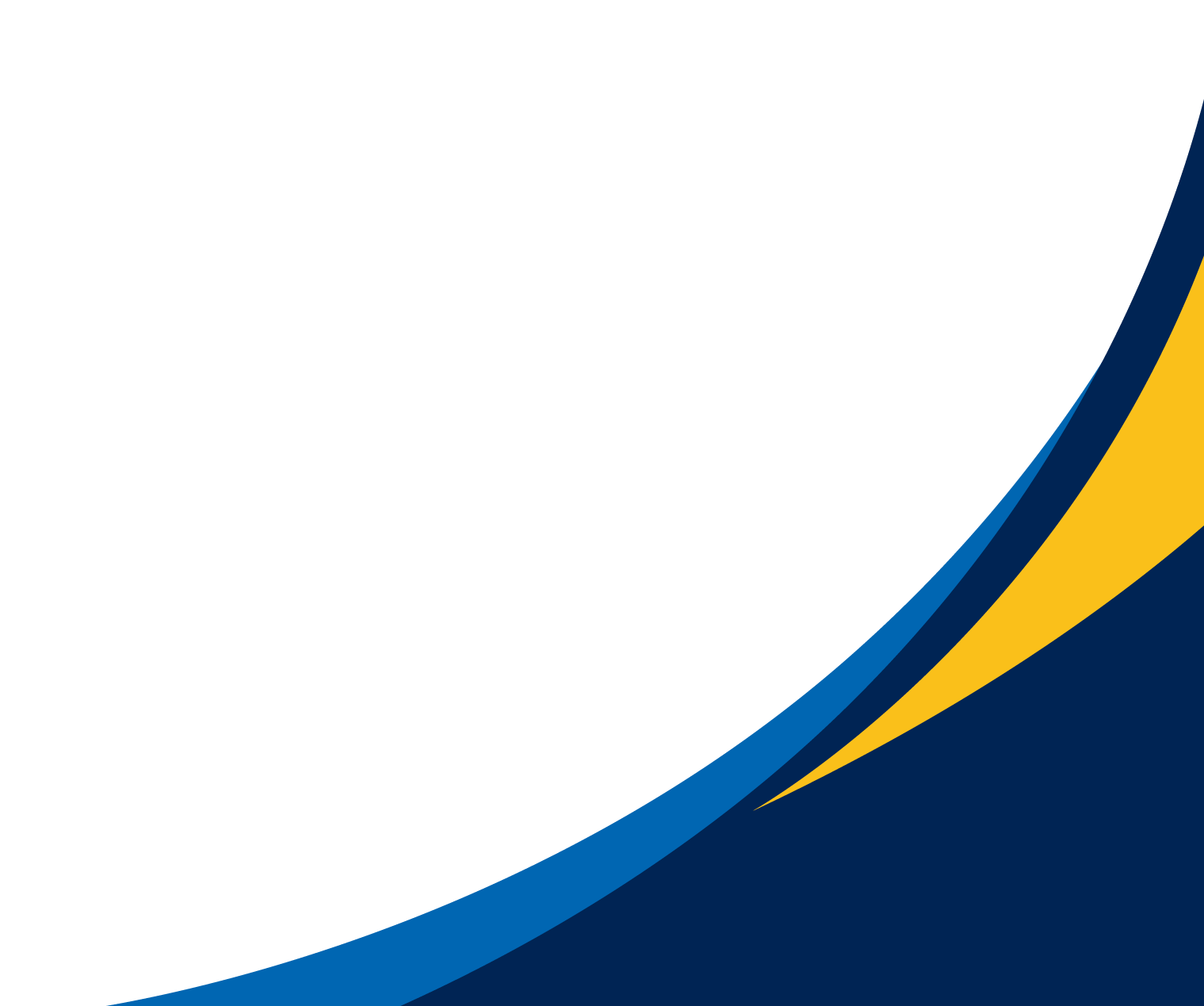 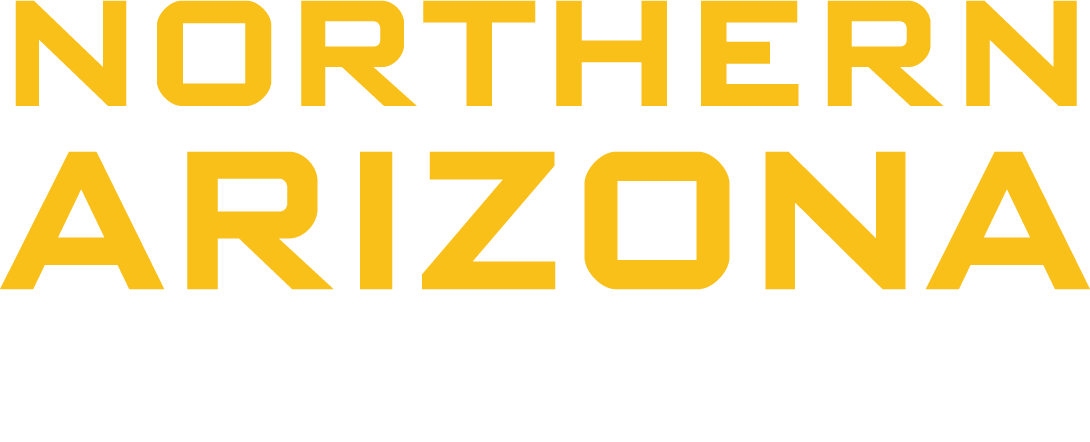 14
[Speaker Notes: Inputs outputs, material, charging, each arrow needs to state energy, user vs mechanical, flow, How does this inform a design, both]
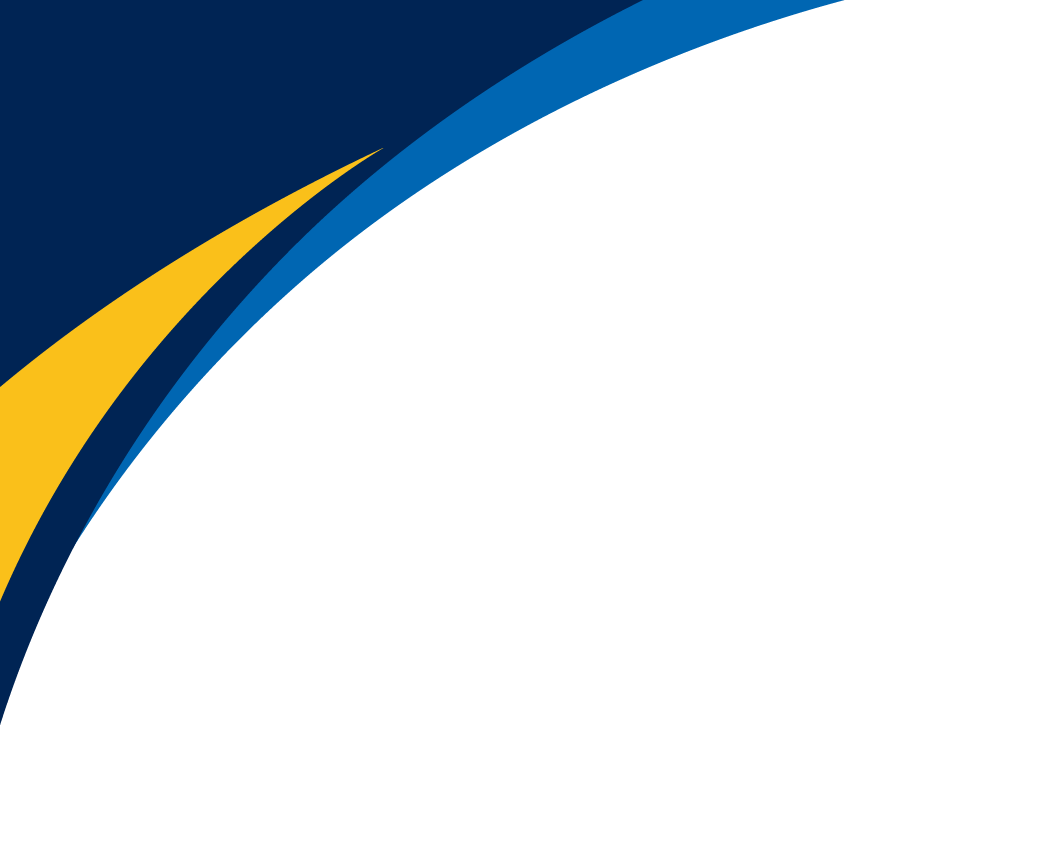 15
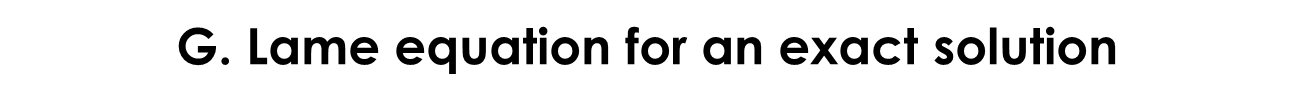 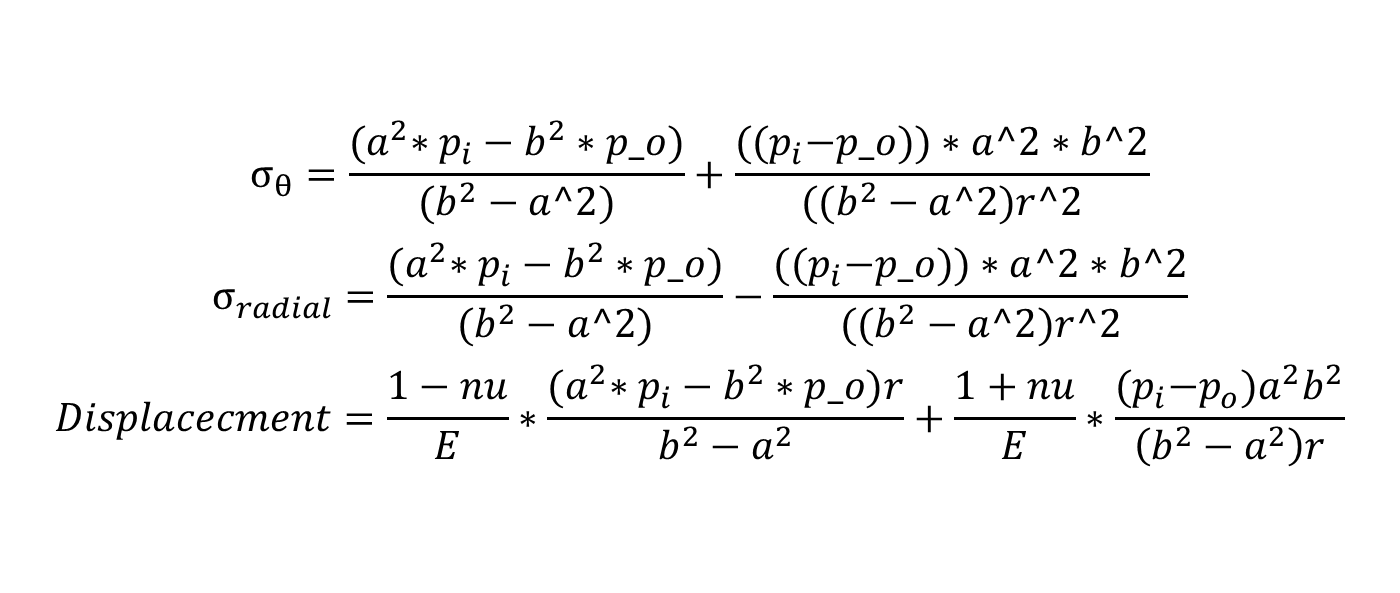 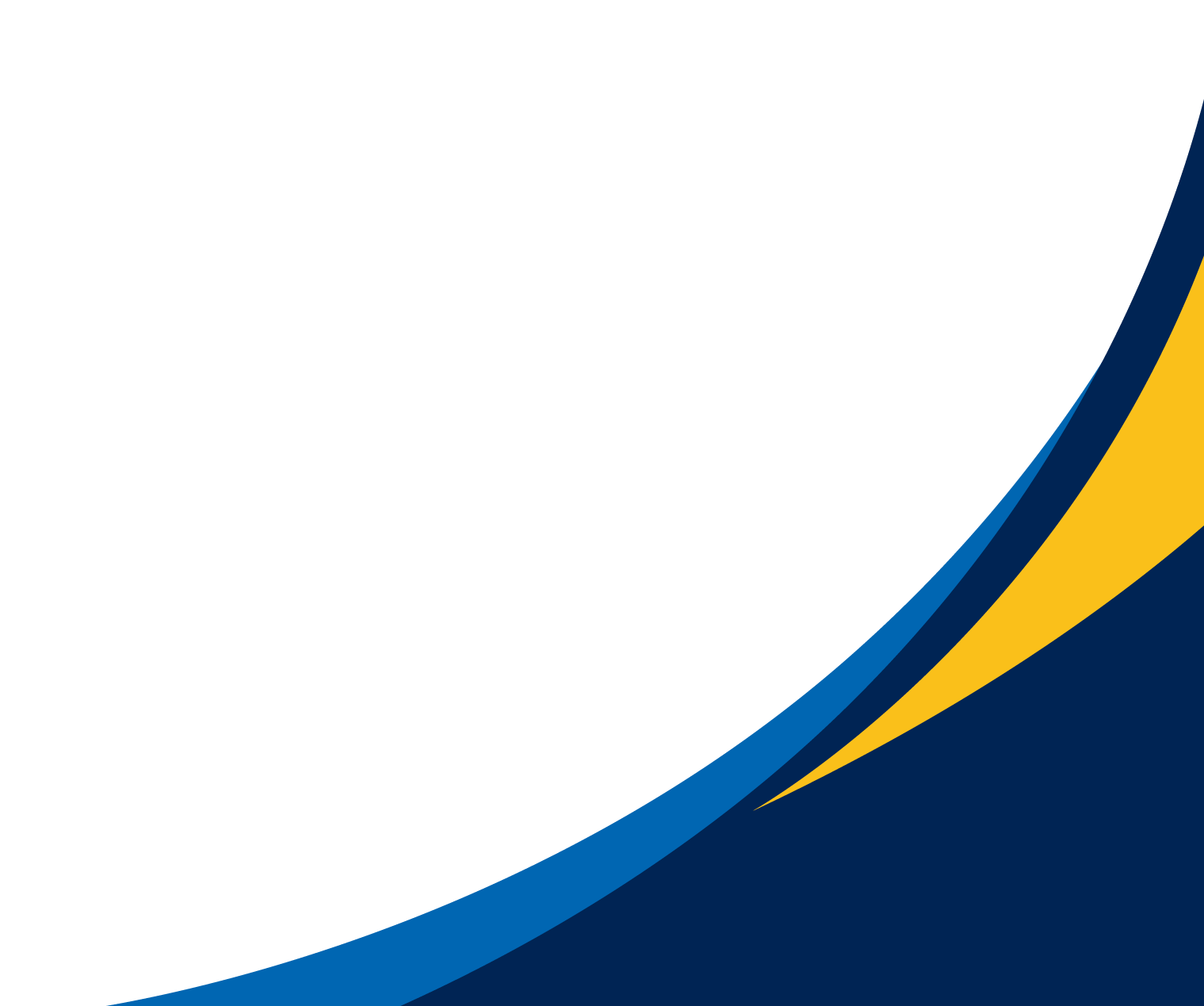 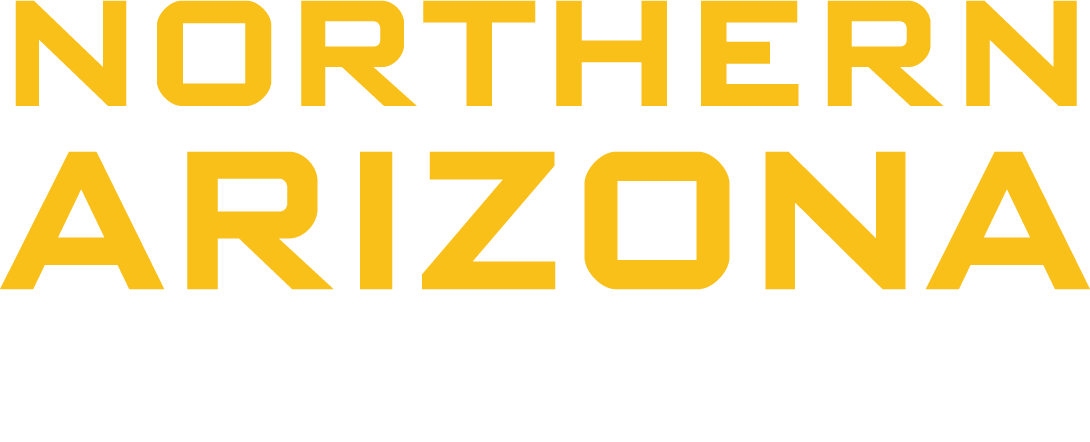 15
[Speaker Notes: Inputs outputs, material, charging, each arrow needs to state energy, user vs mechanical, flow, How does this inform a design, both]
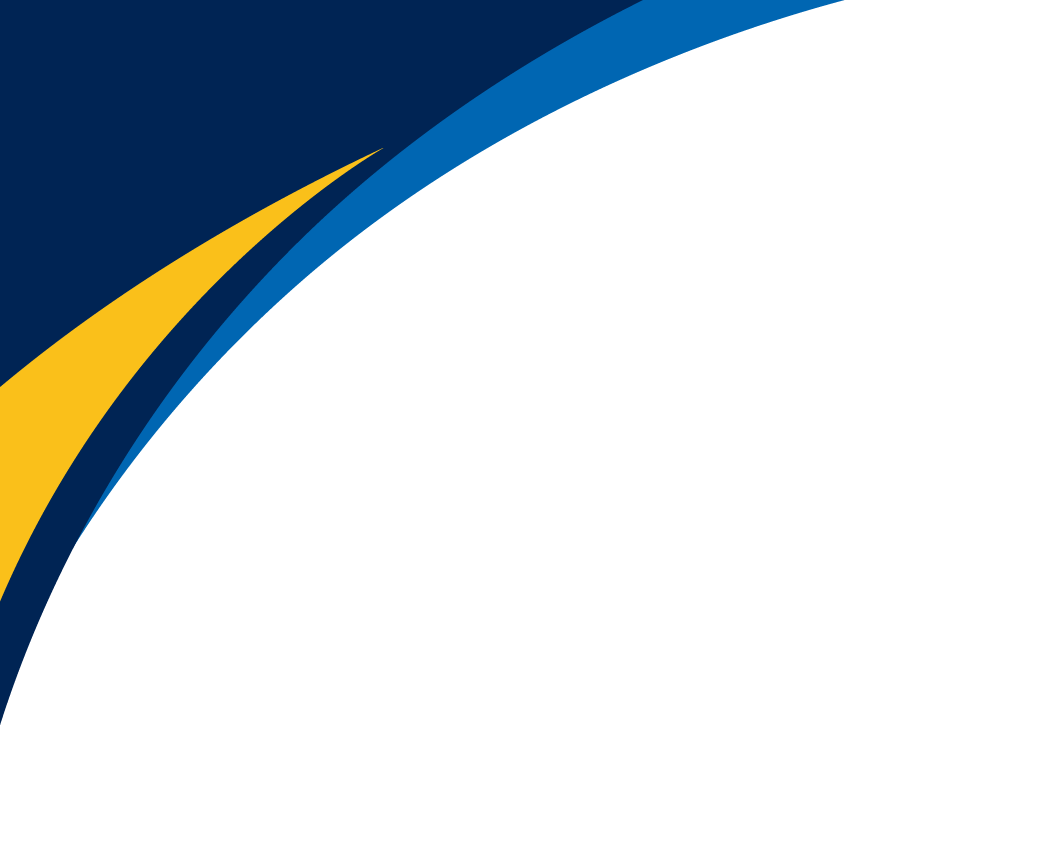 17
Verify
MatLab for a function
Radial stress = 2.1882e+06 Pa
Tangential Stress = -2.1882e+06 Pa
Displacement = 1.2724e-04 m
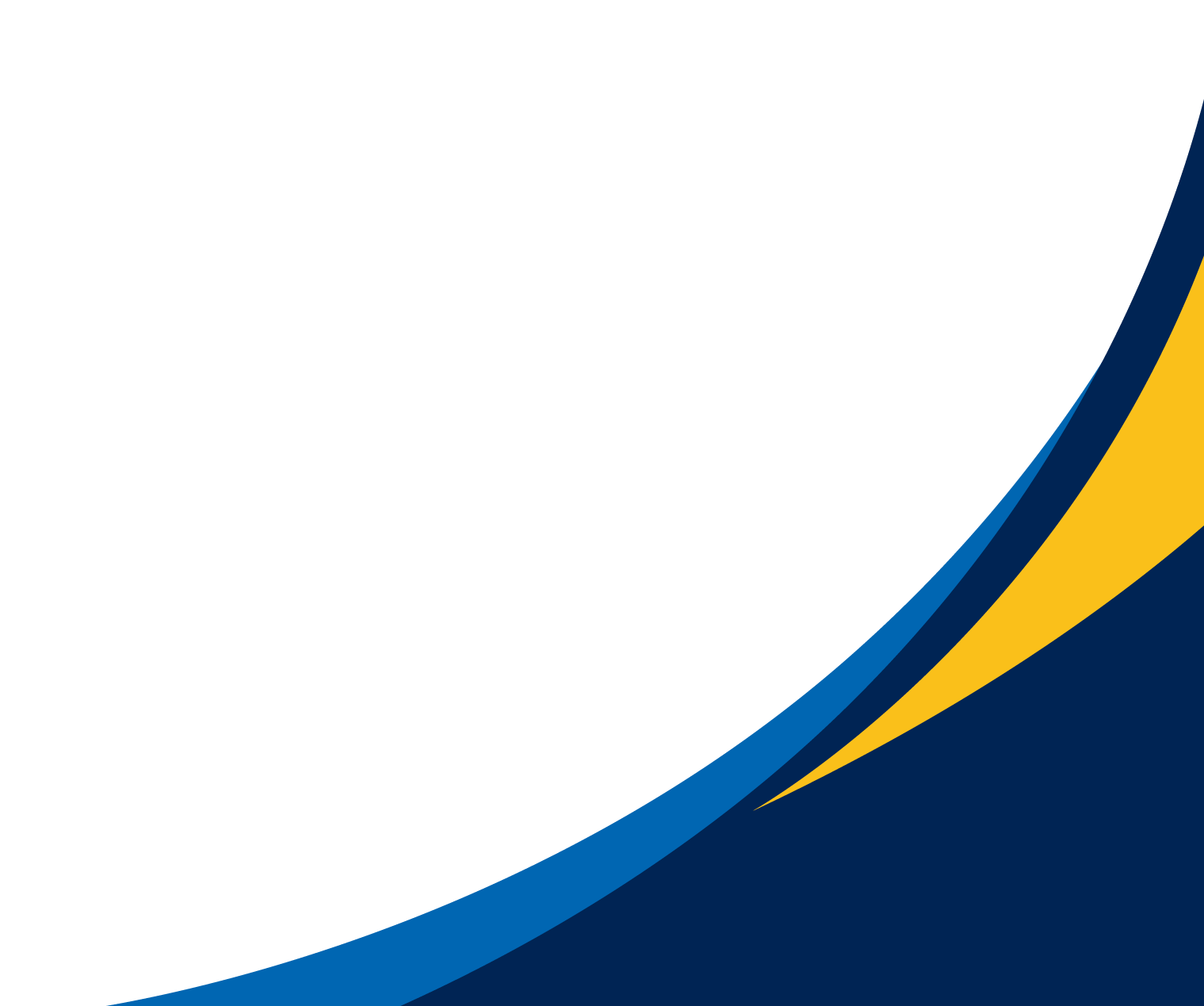 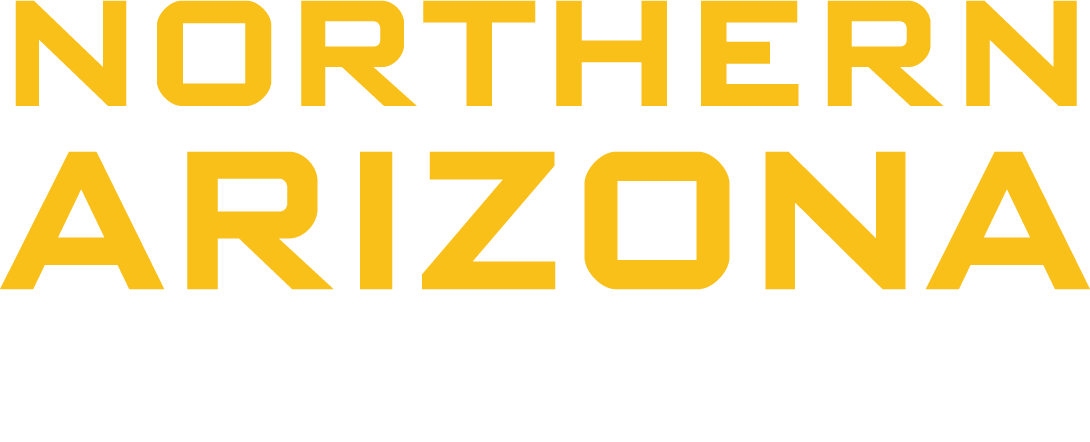 16
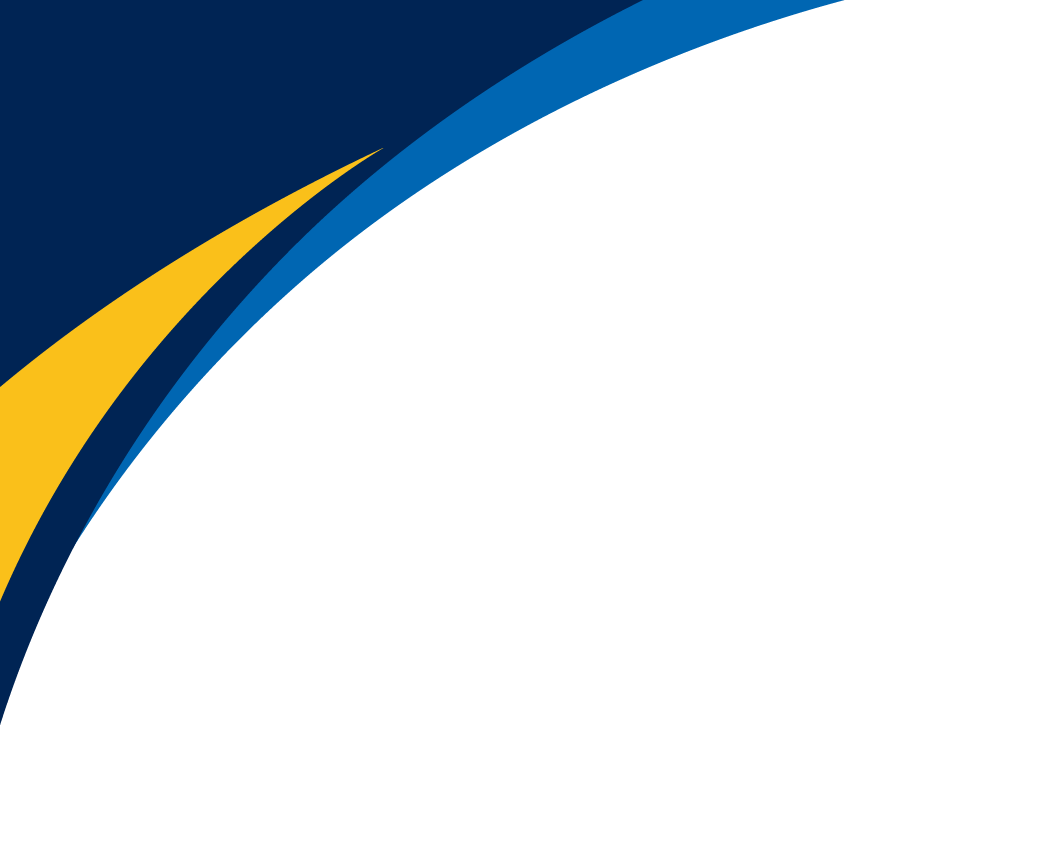 17
Where it is already used
Other companies use thermal masses like these with stainless steel fin configurations
The ANSYS analysis can be used to verify crucial information that we need for this project
Future Work Continuous applications and analysis for capstone and the thermal mass storage unit
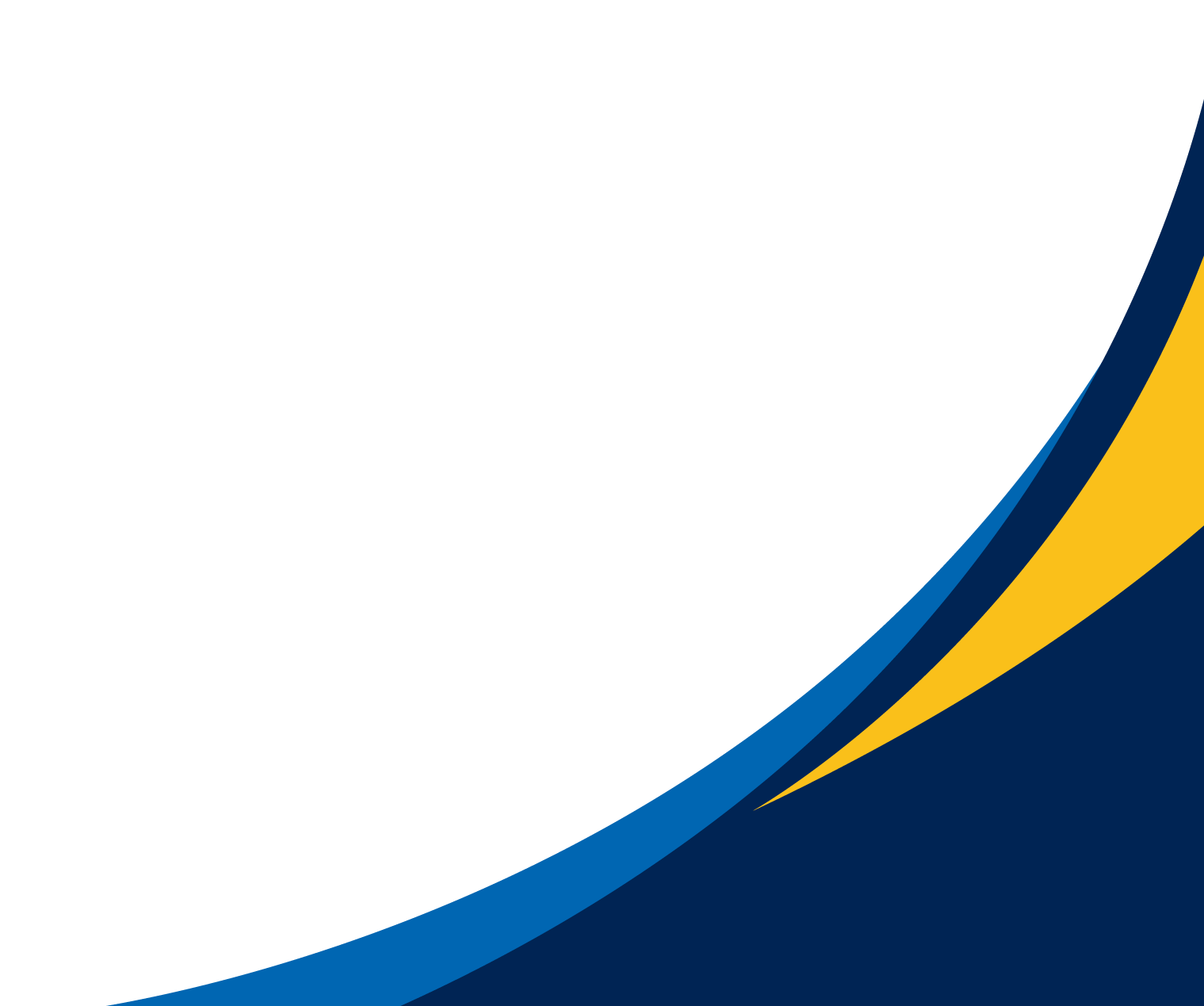 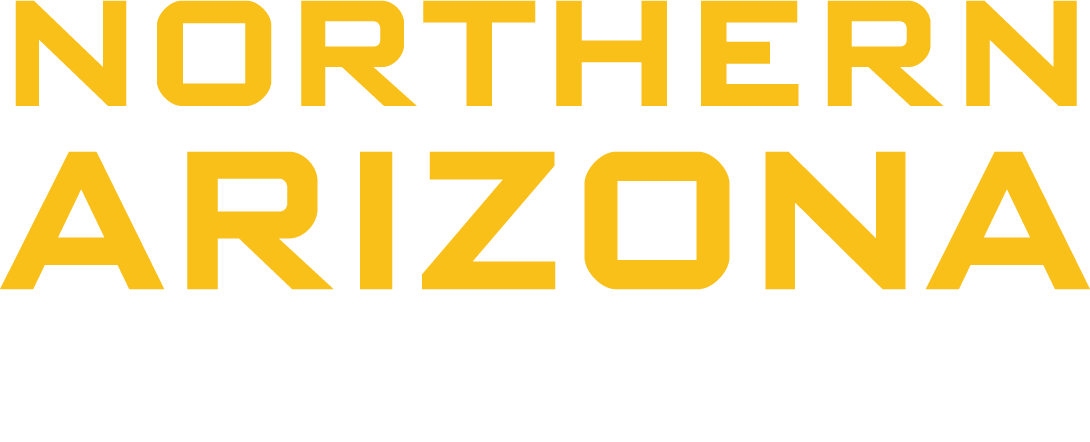 17
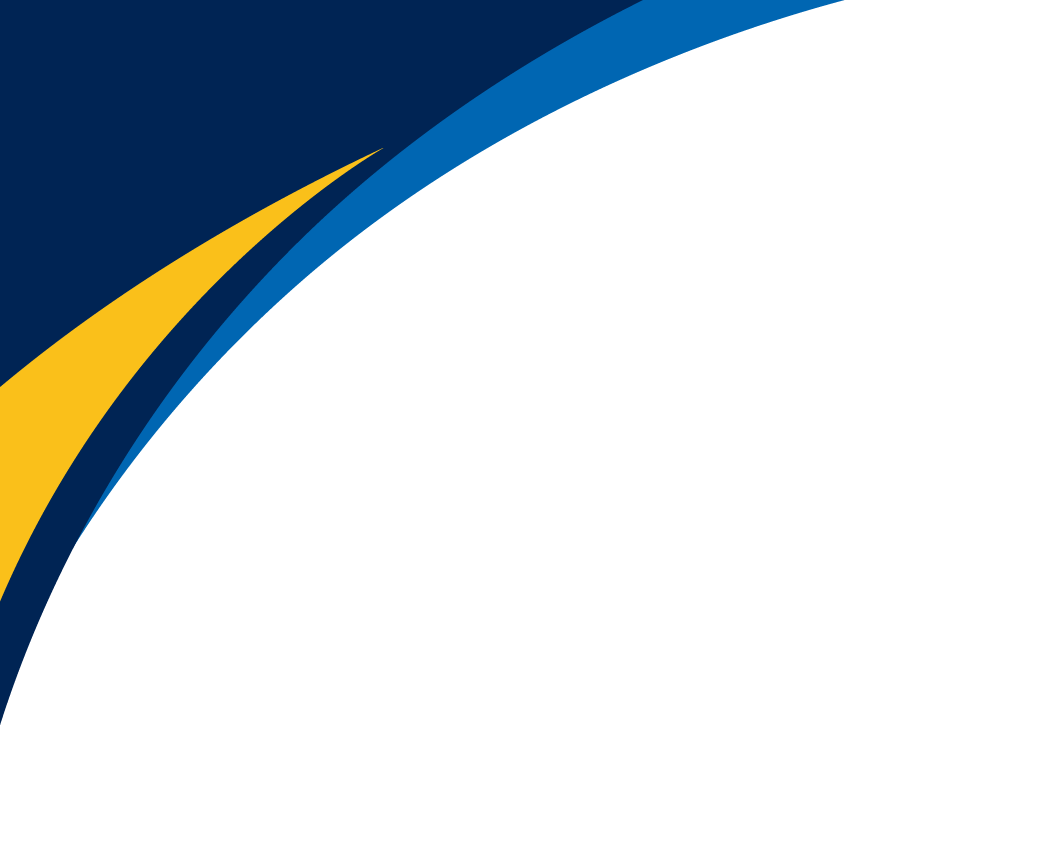 18
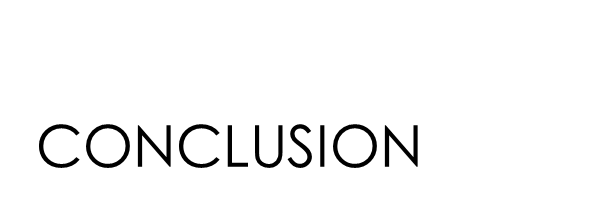 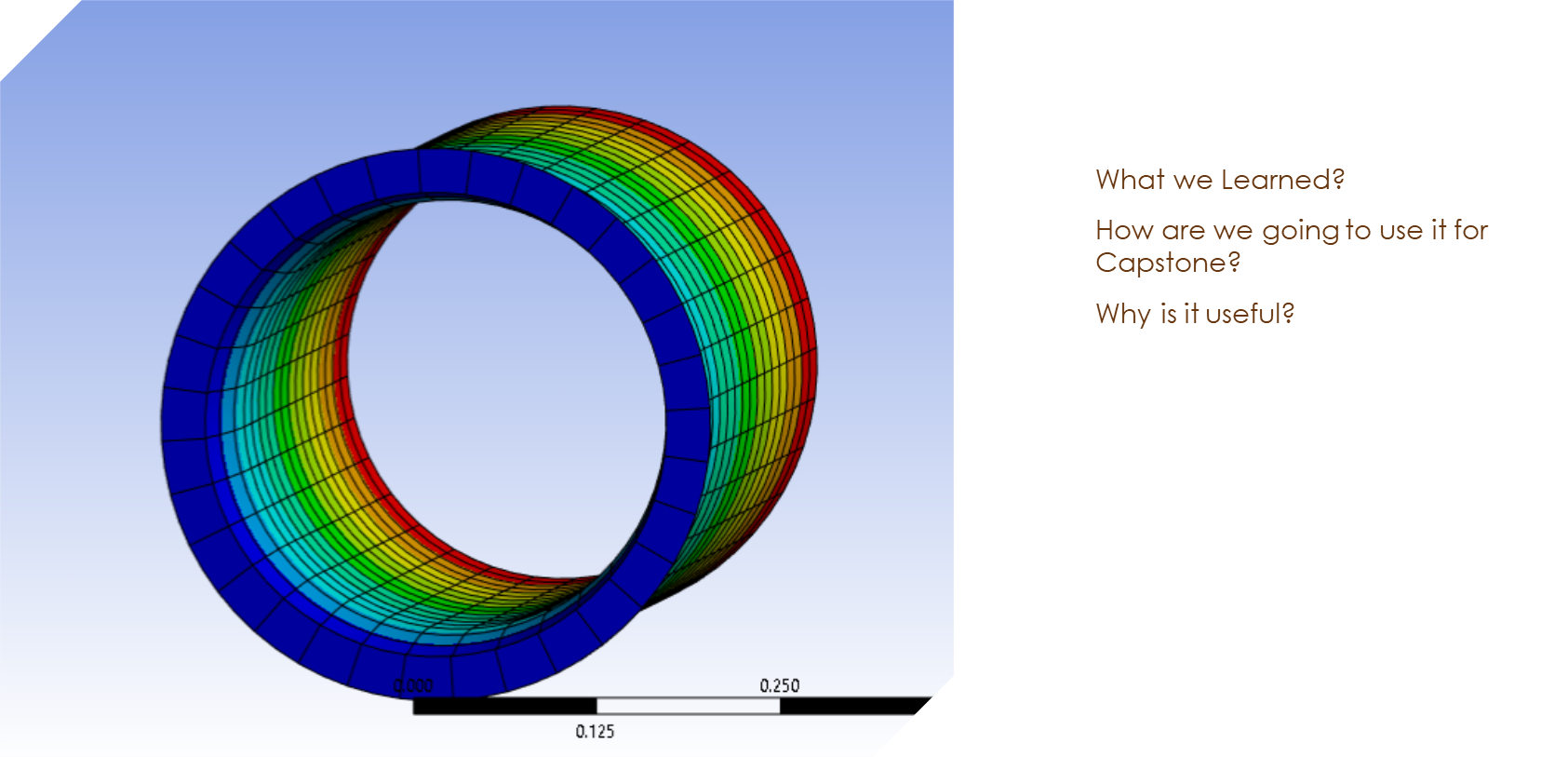 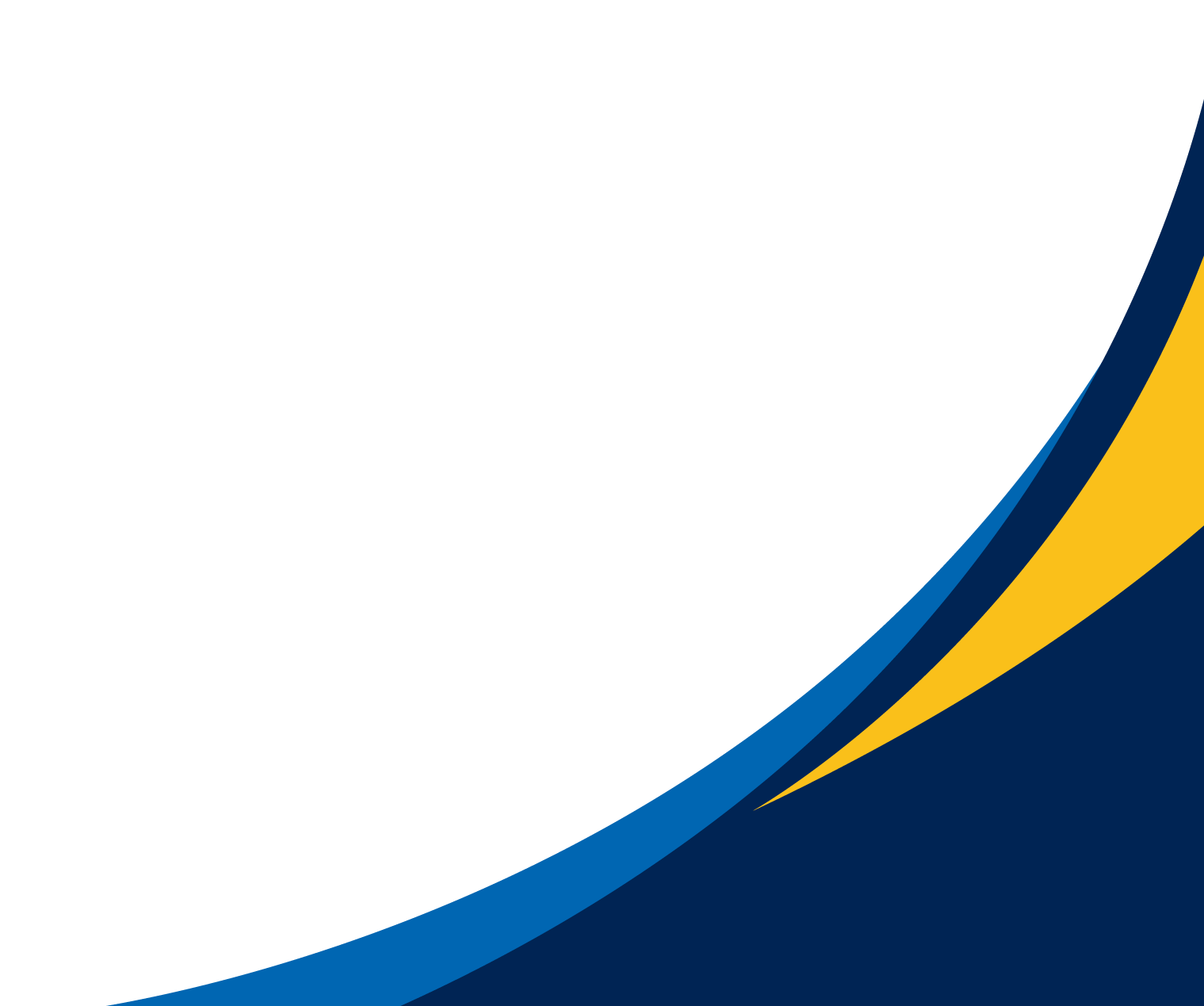 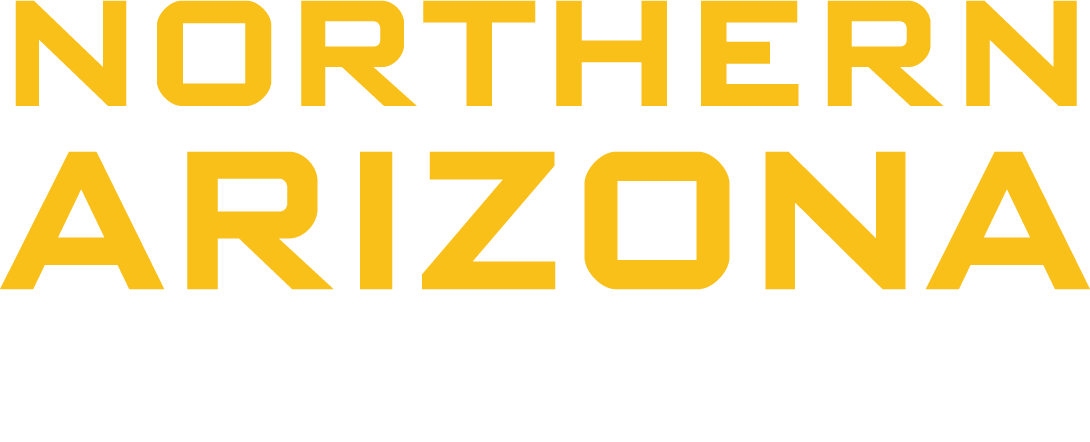 18
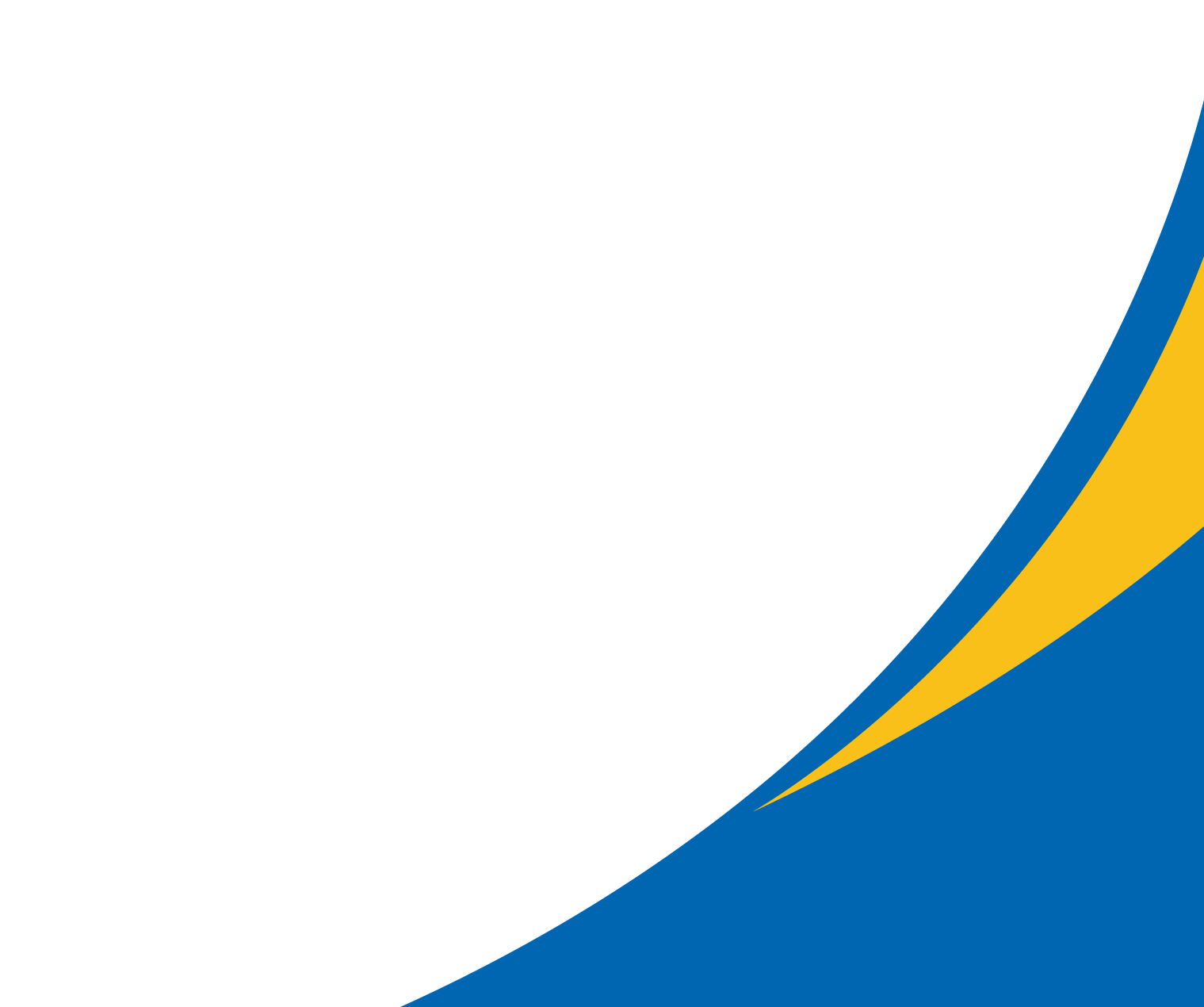 Thank you!
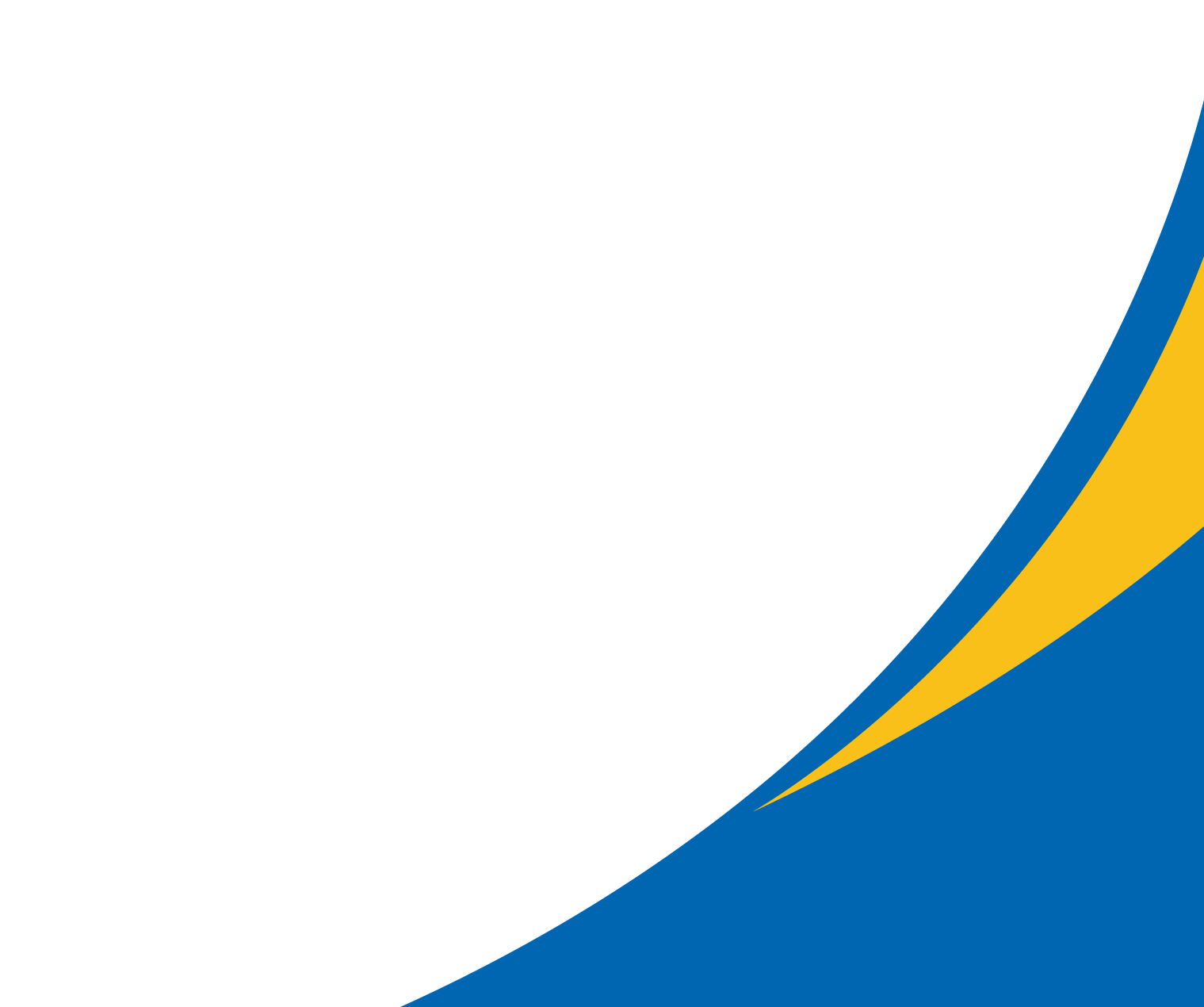 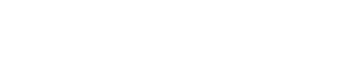 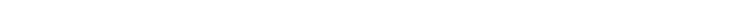 19
[Speaker Notes: Janelle Conclusion
Like so many projects before,  the end is just the beginning. This hydro-plant has the ability to change the lives of people on the navajo reservation. When this project is completed, our project might be done but their opportunities have just begun. Thank you for your time we hope you have enjoyed our presentation.]
References
[1] https://www.petersenproducts.com/pipe-specs/copper-tubing-sizes
[2] https://www.engineeringtoolbox.com/copper-tubes-dimensions-pressure-d_84.html 
[3] https://www.matweb.com/search/datasheet_print.aspx?matguid=9aebe83845c04c1db5126fada6f76f7e 
[4] Advanced Strength and applied Elasticity 4th edition, Ugural and Fenster, 2003 Pearson Education